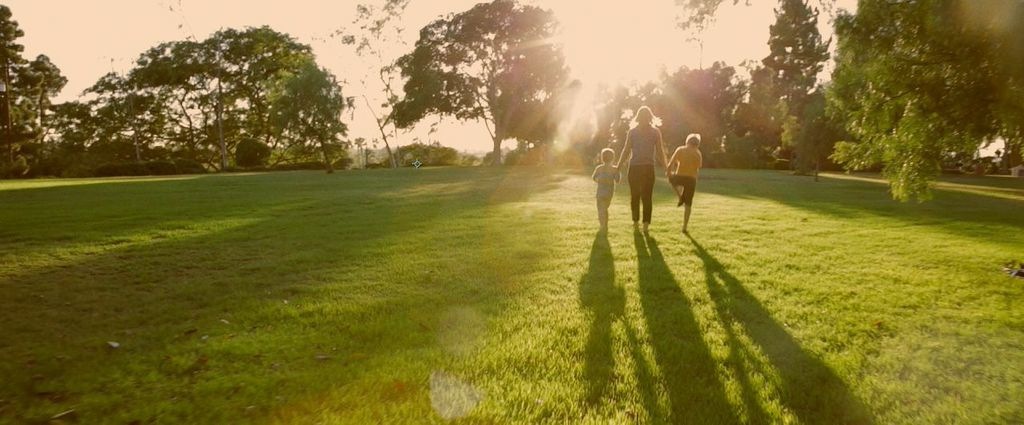 Cooperation
Consequences,
and Keeping Your Sanity

Dr. Scott Turansky and Joanne Miller, RN, BSN
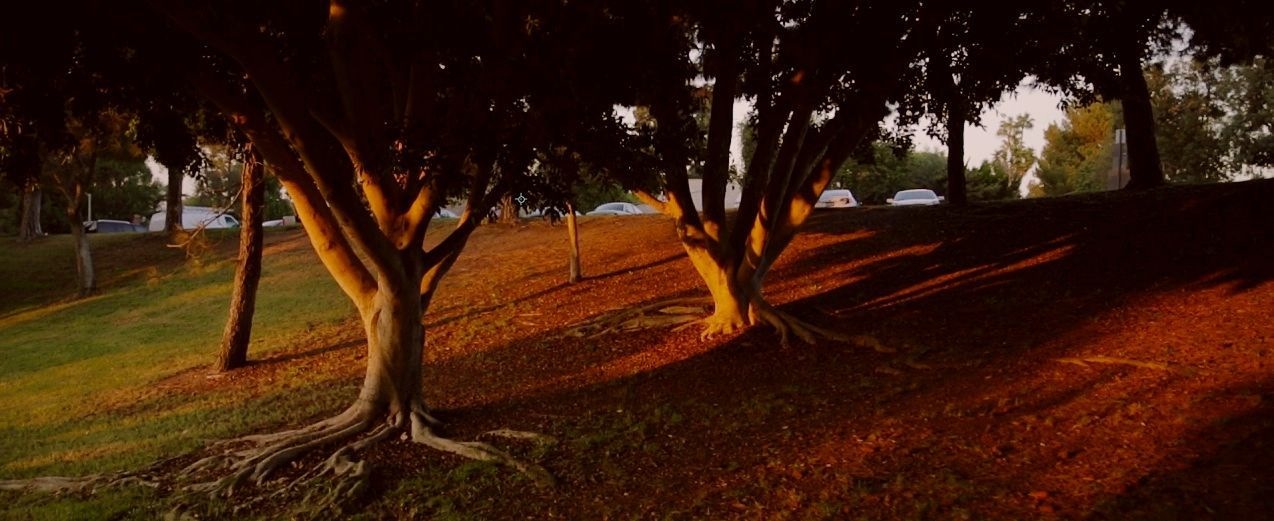 What is 
the Heart?
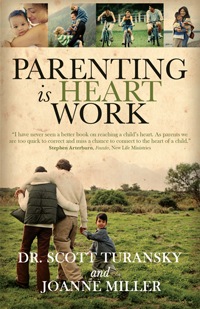 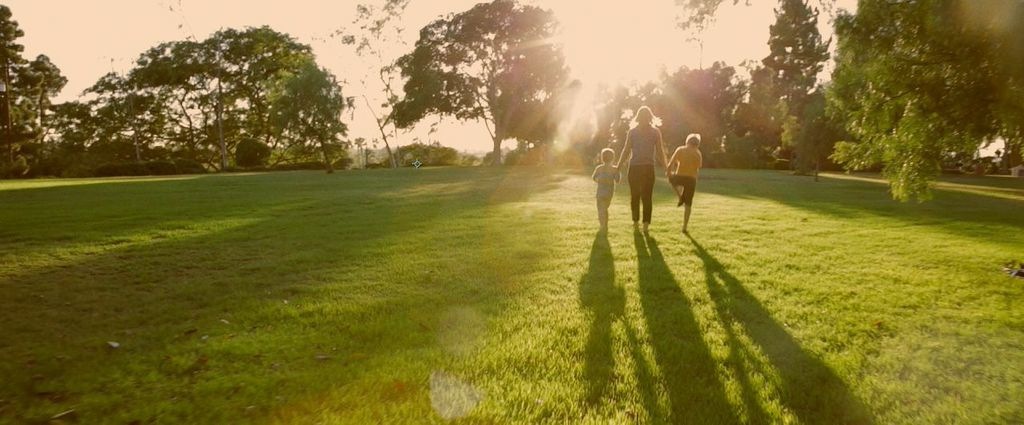 Cooperation,
Consequences,
and Keeping Your Sanity

Dr. Scott Turansky and Joanne Miller, RN, BSN
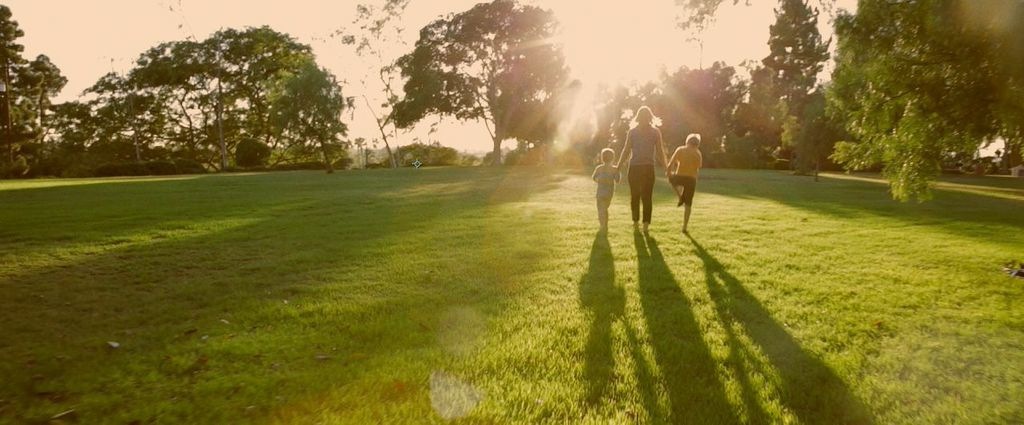 Session 1
Teaching Children to Listen
and Follow Instructions
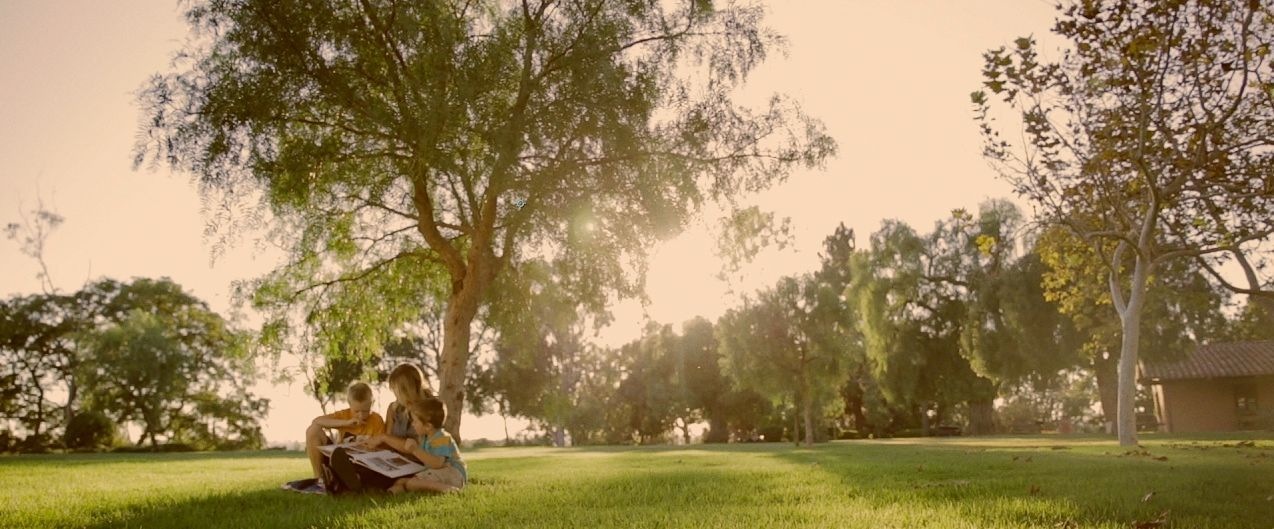 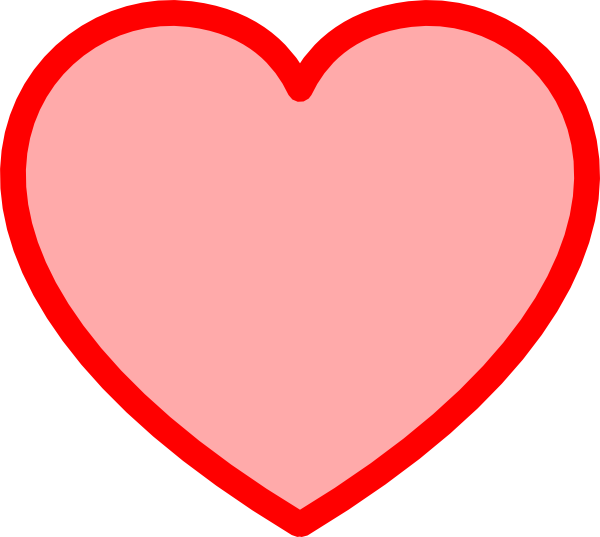 Tendencies 
Reflect
the Heart
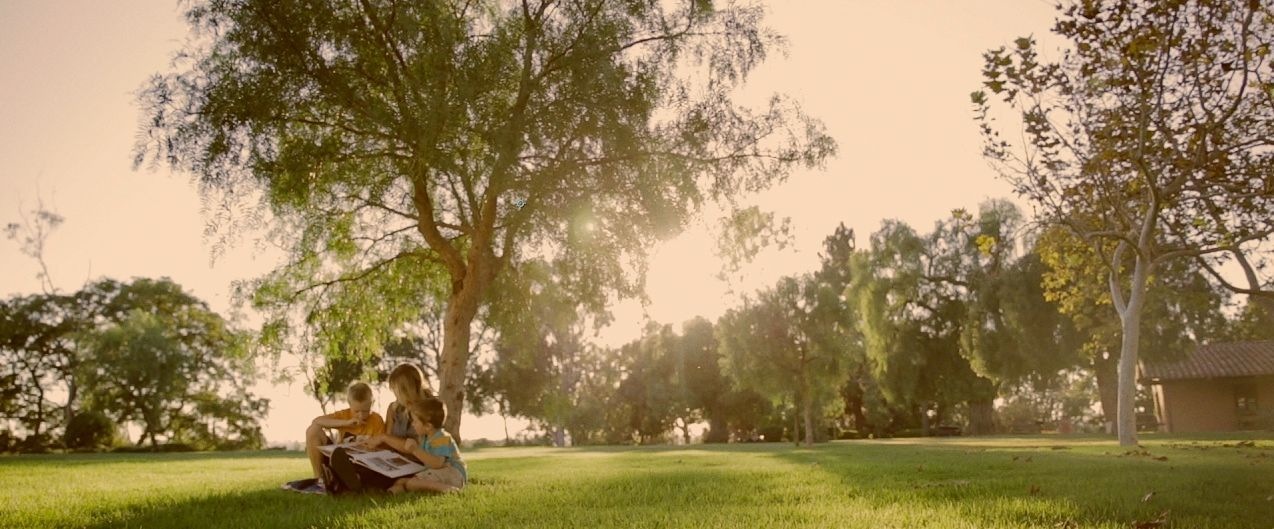 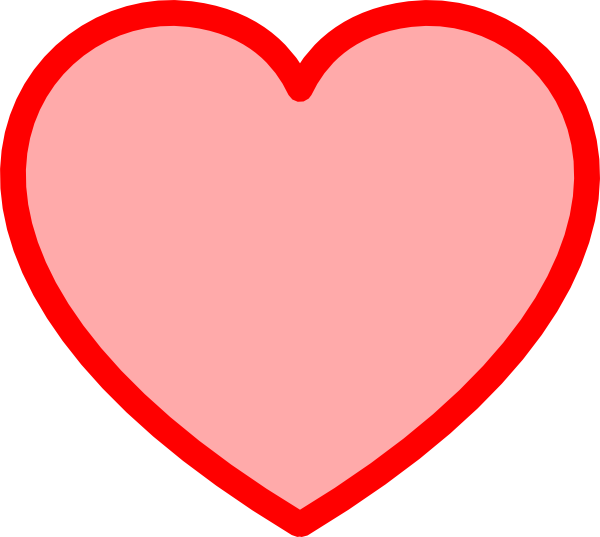 Focus on 
Relational
Routines
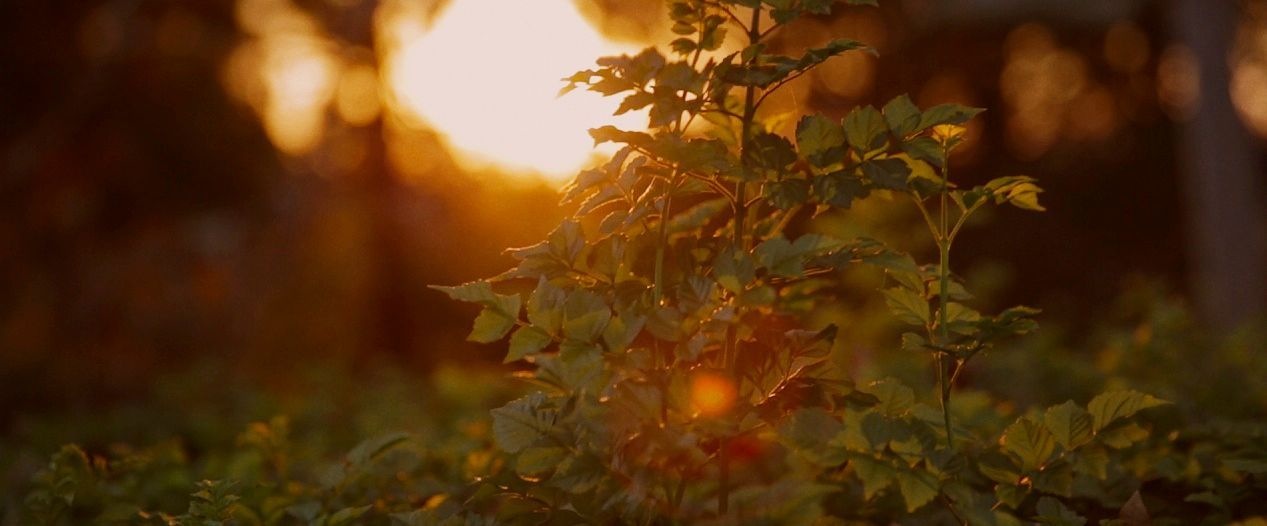 Step 1 for the Parent:
Get Close to Your Child
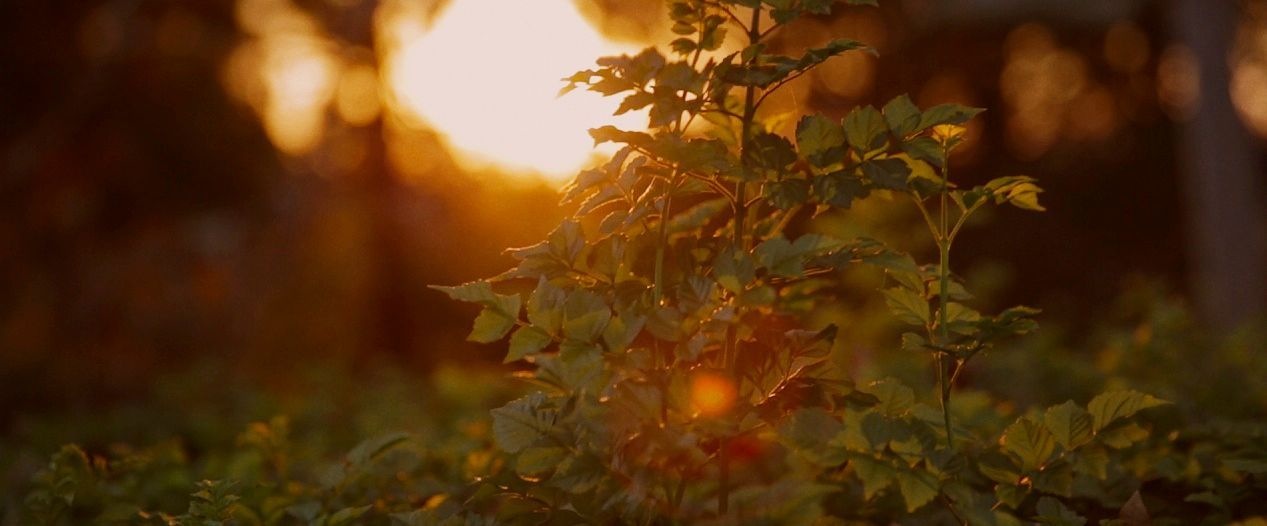 Step 1 for the Parent:
Get Close to Your Child
Step 1 for the Child:
Learn to Come When Called
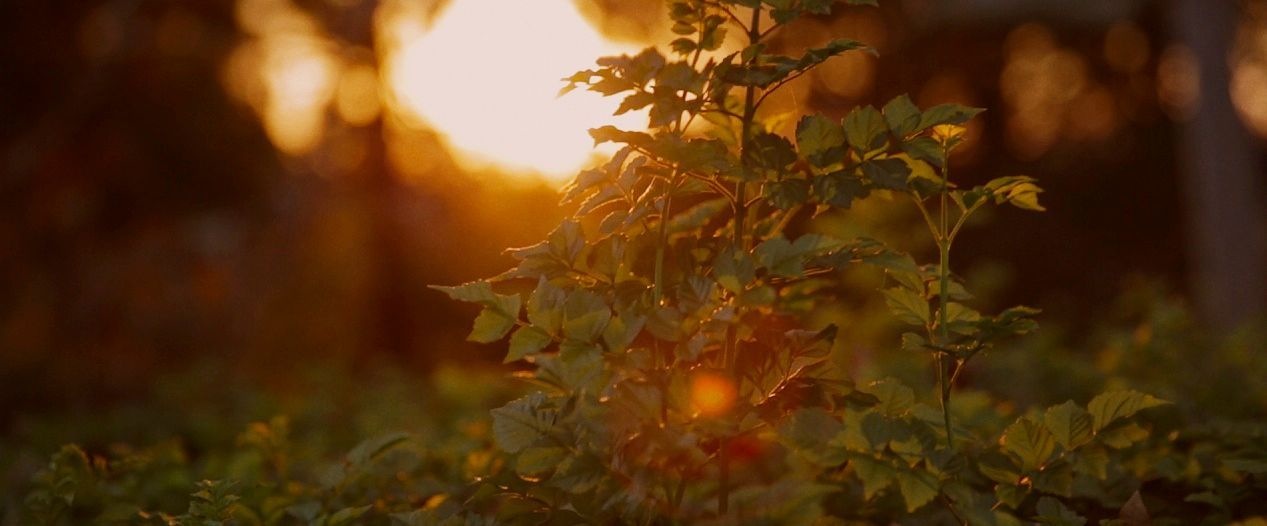 Step 2 for the Parent:
Consider the Timing
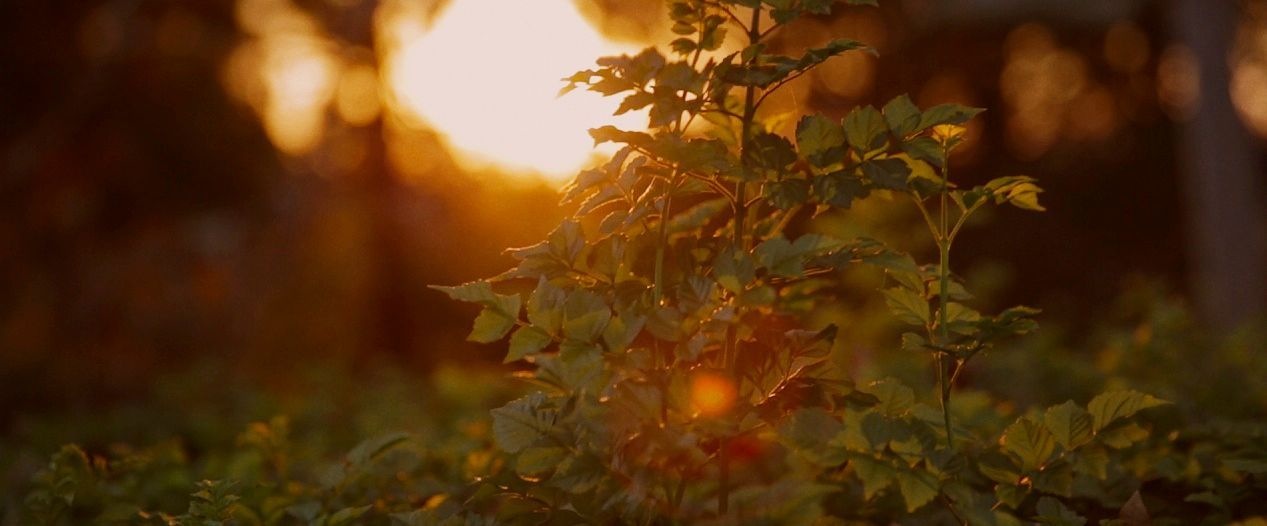 Step 2 for the Parent:
Consider the Timing
Step 2 for the Child:
Always Be Ready
to Receive an Instruction
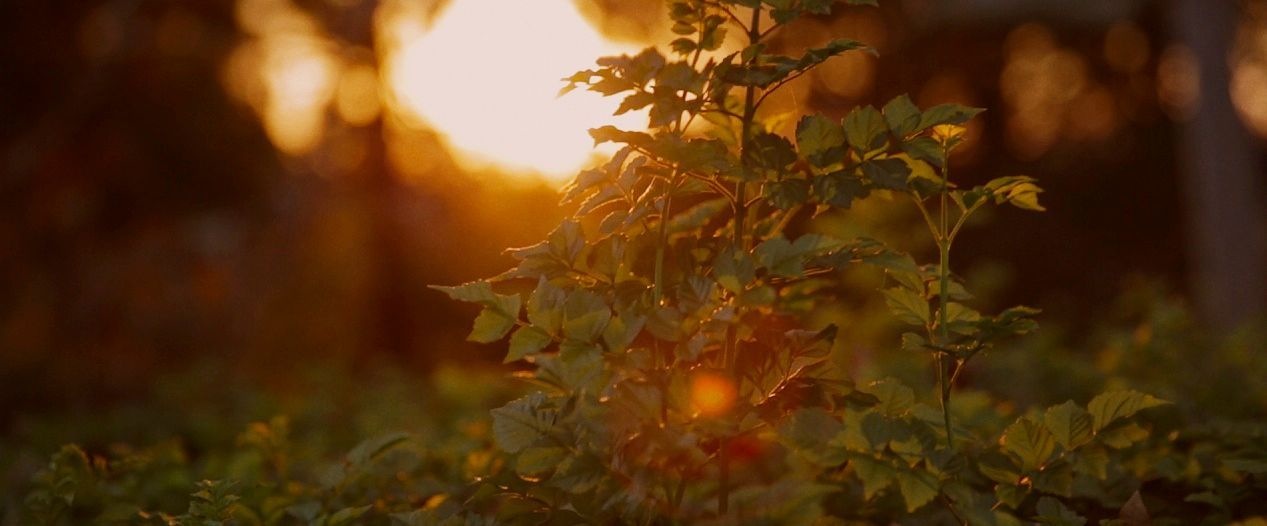 Step 3 for the Parent:
Give the Instruction
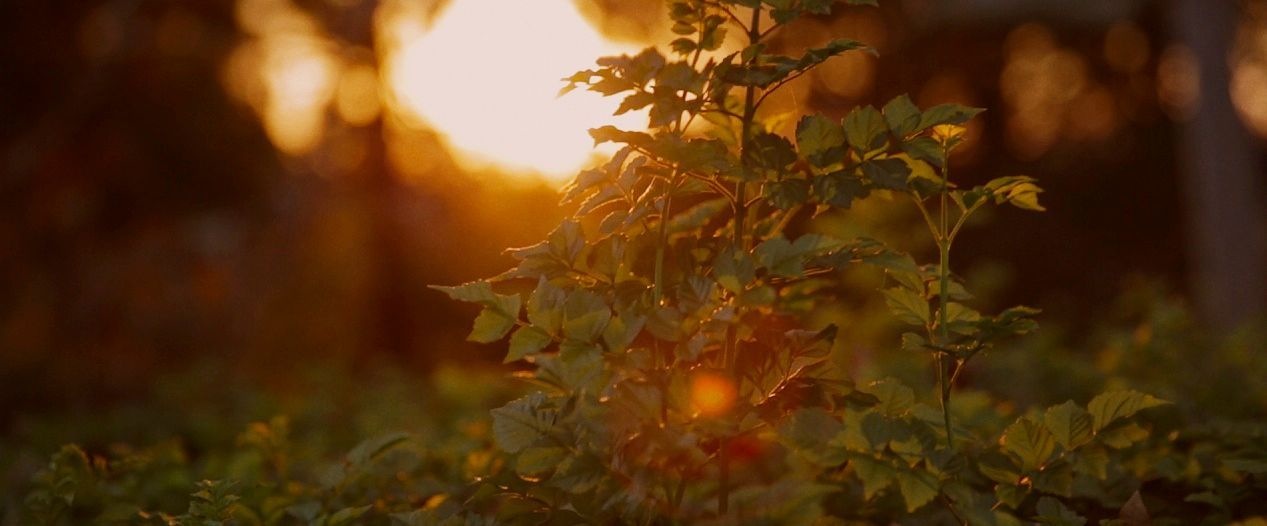 Step 3 for the Parent:
Give the Instruction
Step 3 for the Child:
The Child Answers
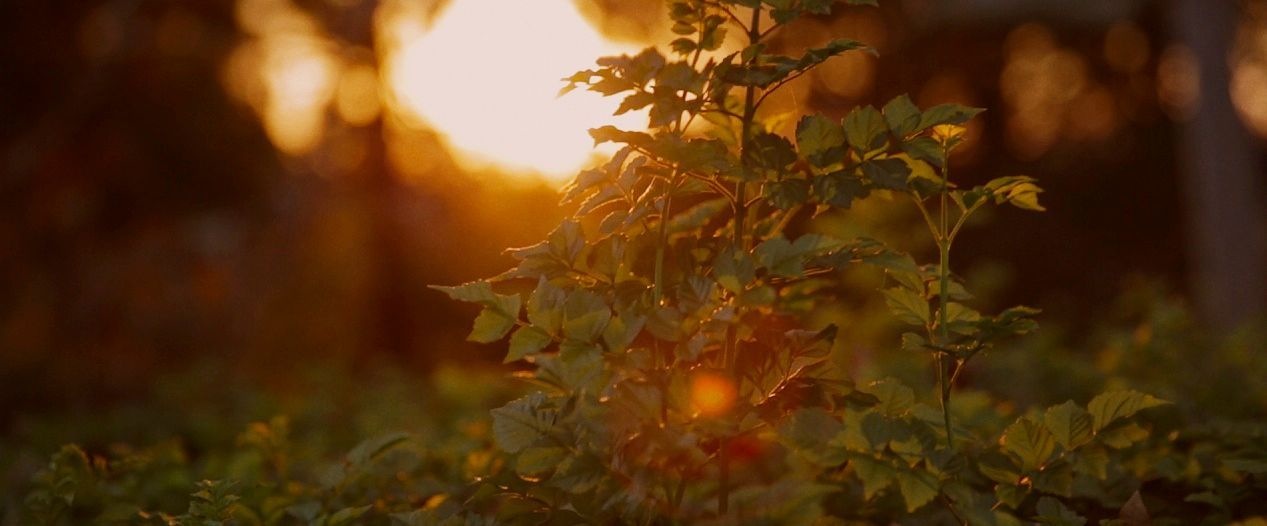 Step 4 for the Parent:
Wait Expectantly
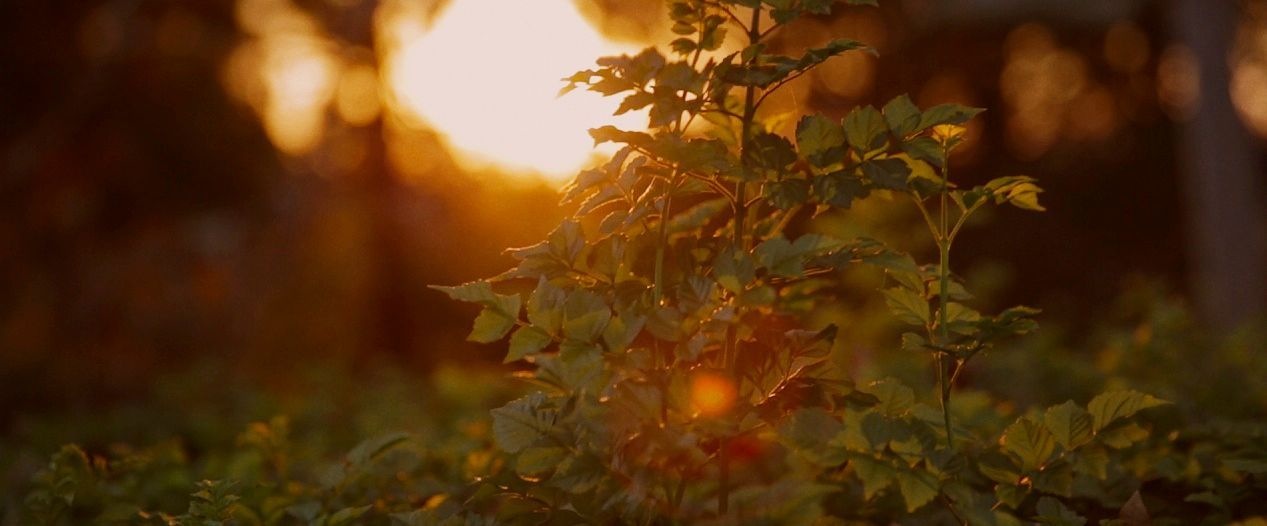 Step 4 for the Parent:
Wait Expectantly
Step 4 for the Child:
Do the Job as if on a Mission
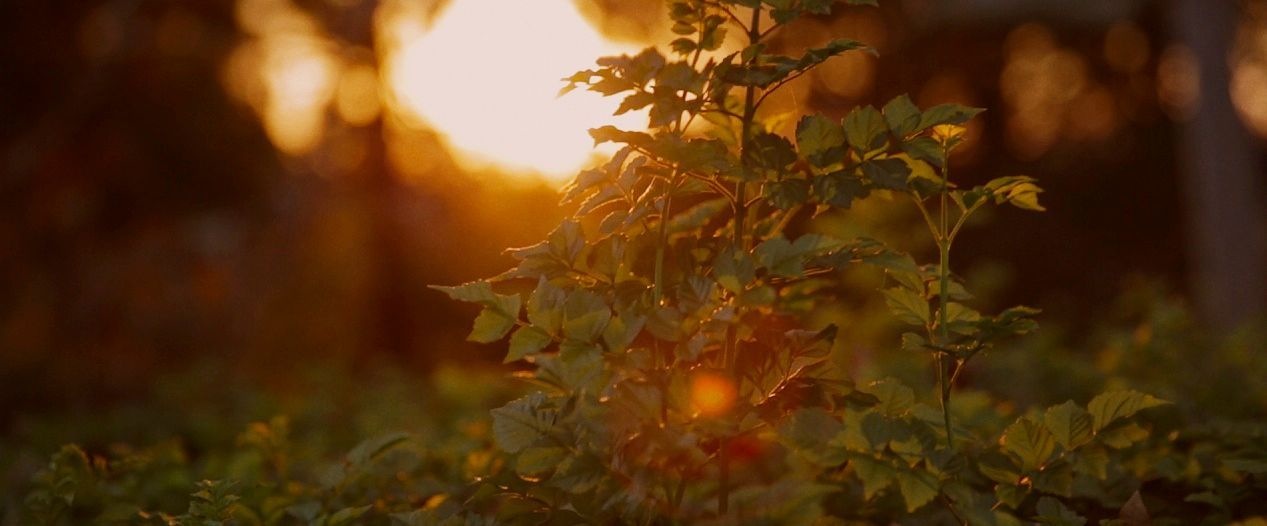 Step 5 for the Child:
Report Back
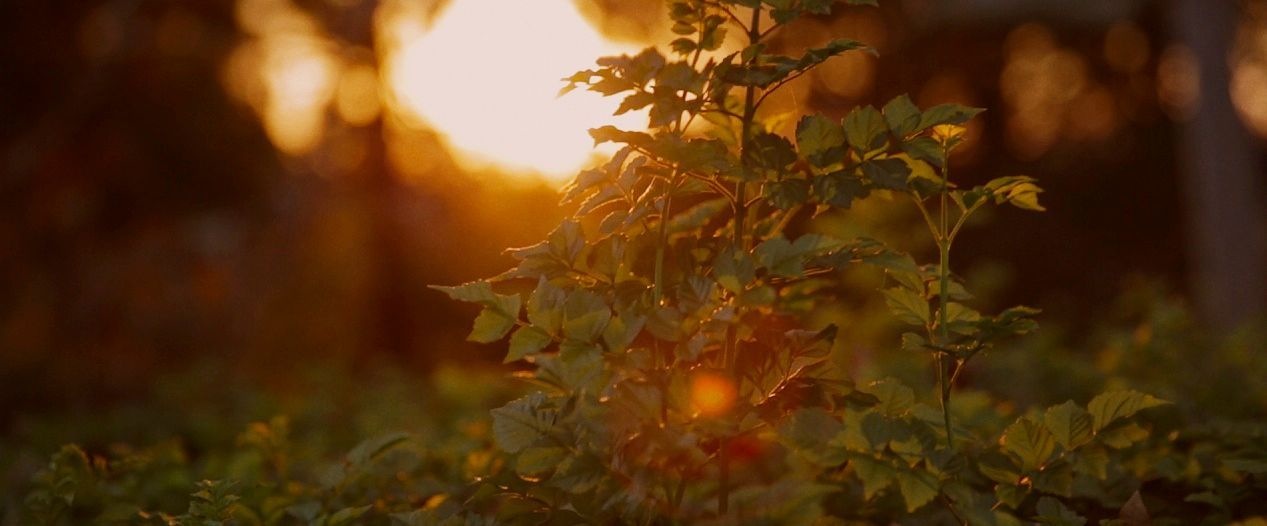 Step 5 for the Child:
Report Back
Step 5 for the Parent:
Inspect and Release
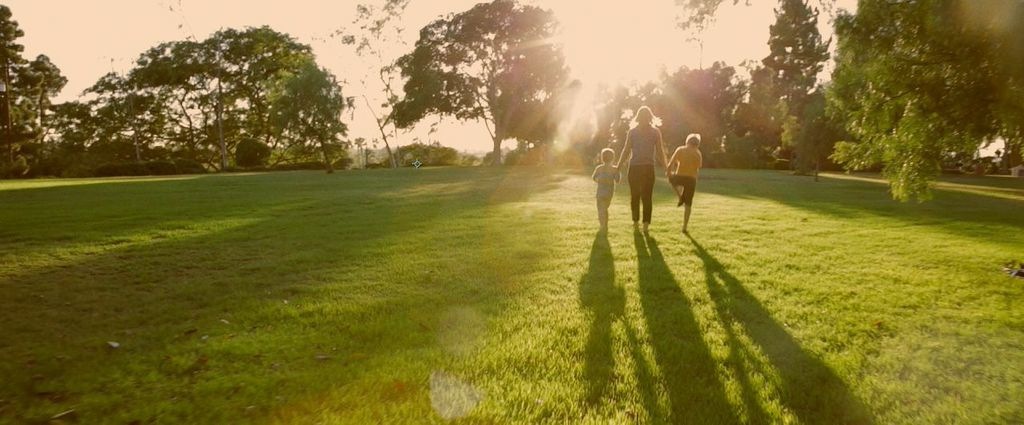 Session 1
Teaching Children to Listen
and Follow Instructions
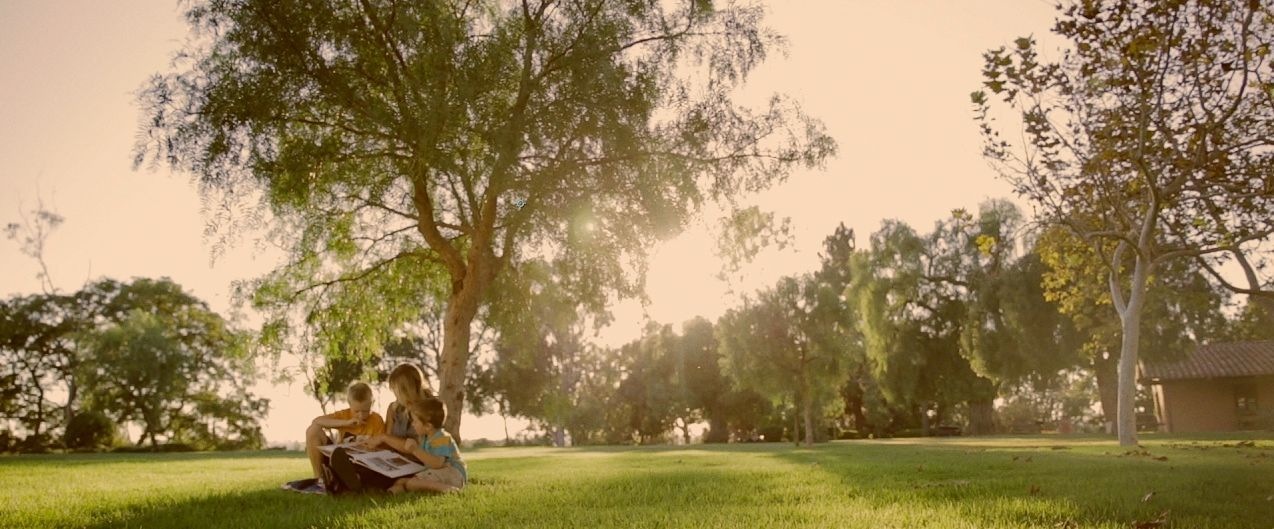 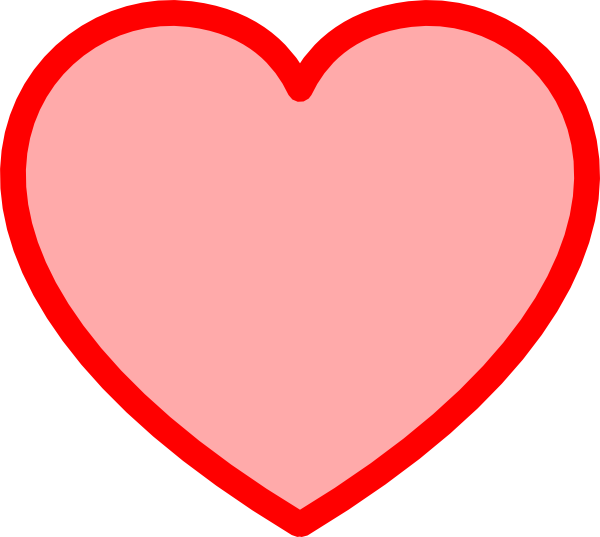 Hide God’s Word
In Your Child’s
Heart
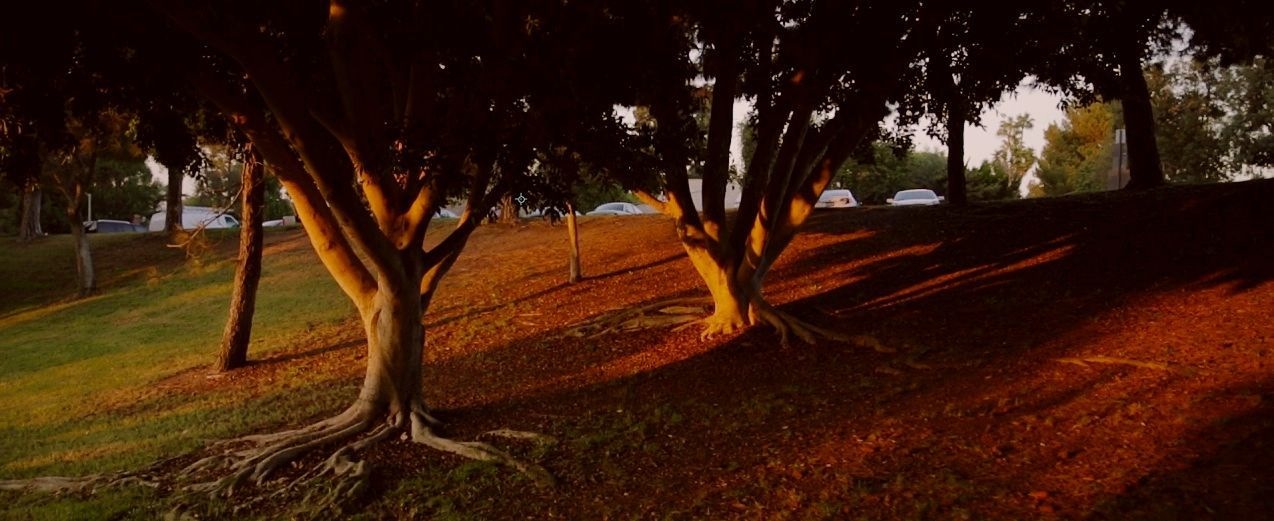 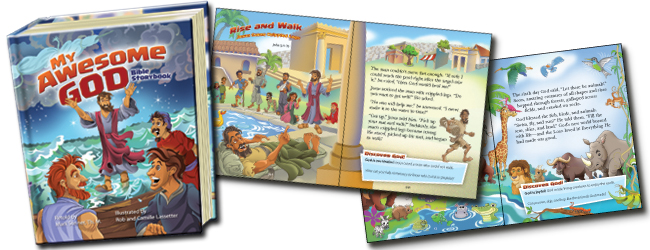 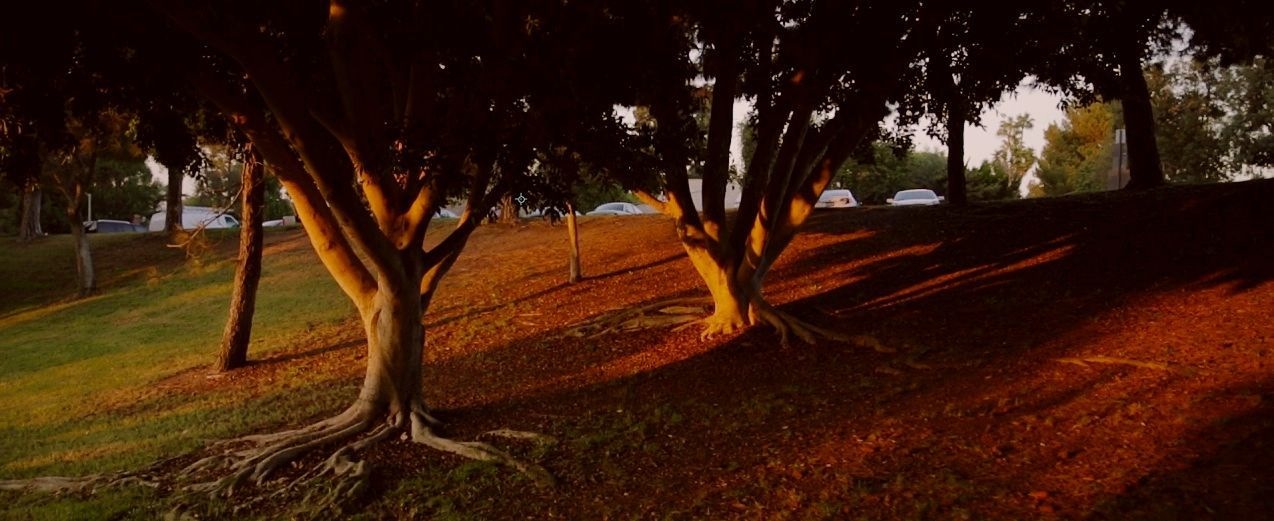 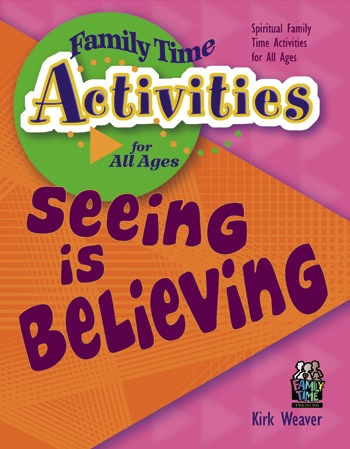 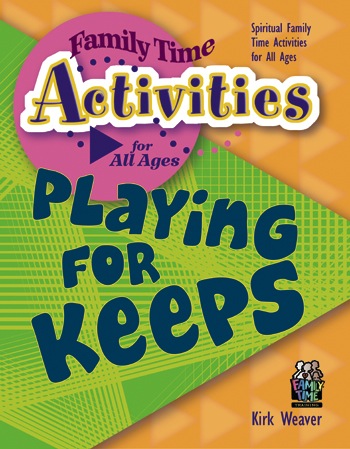 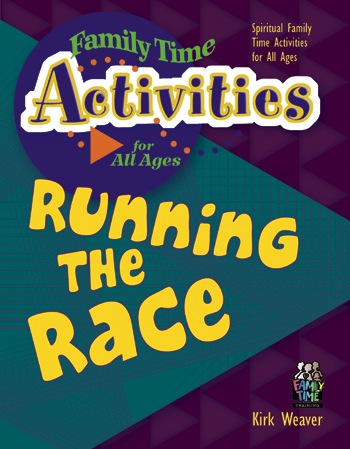 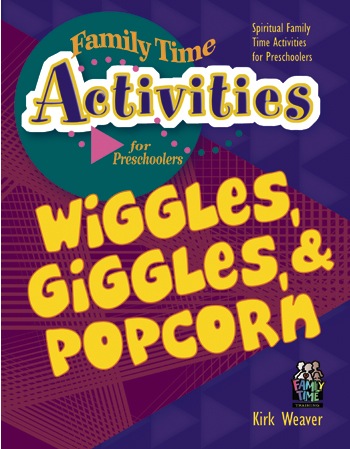 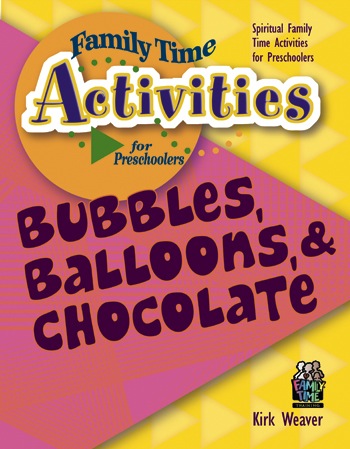 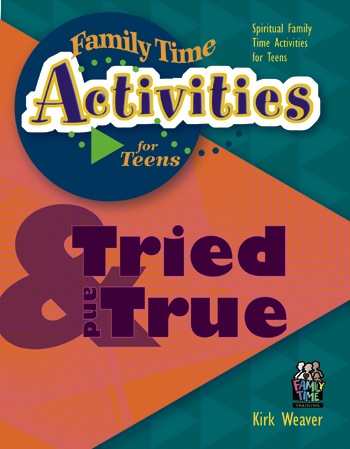 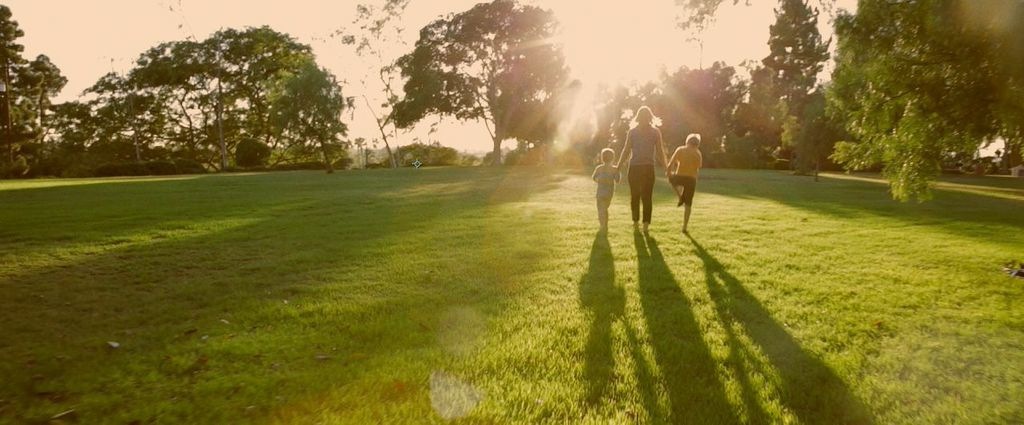 15 Minute Break
Then
Session 2
Correction Ideas
That Touch the Heart
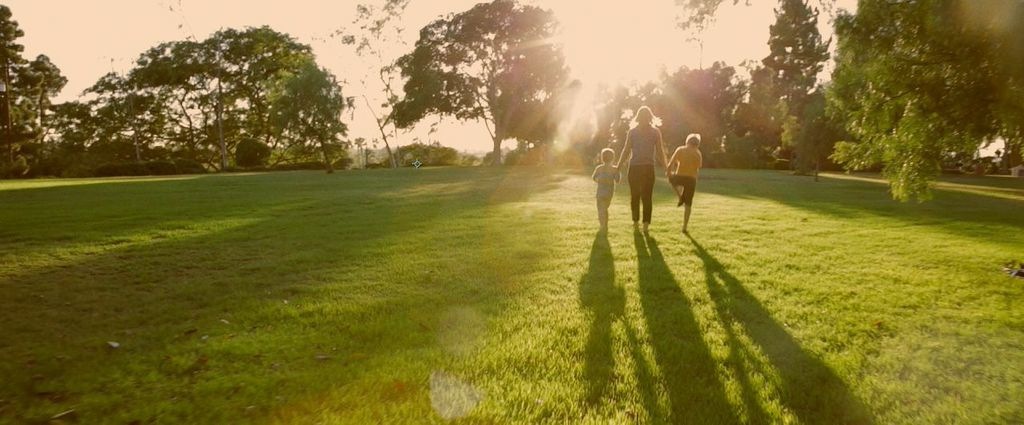 Session 2
Correction Ideas
That Touch the Heart
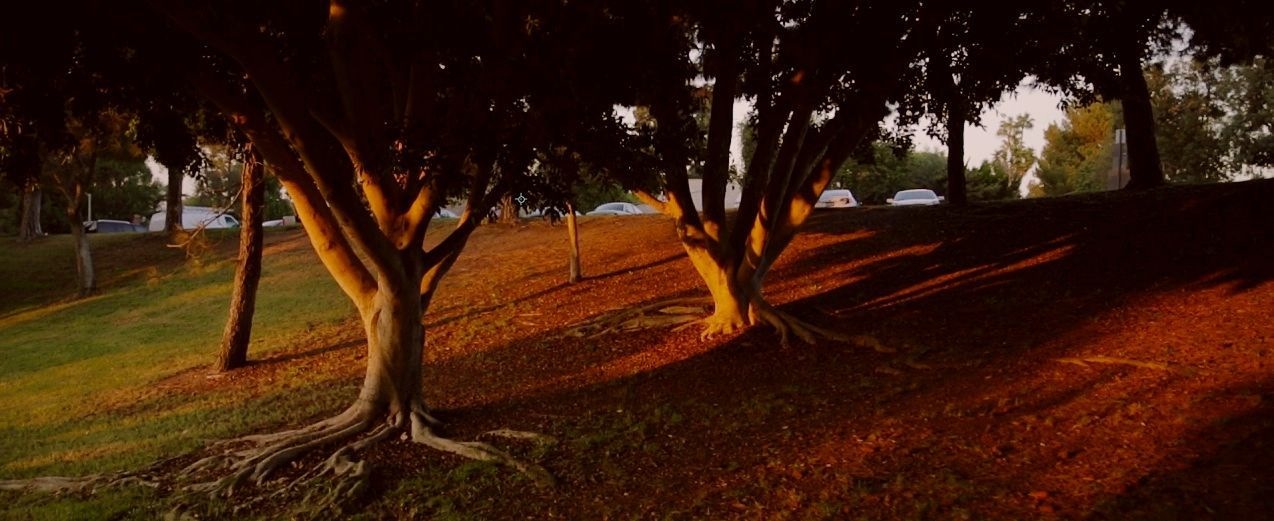 Proverbs 6:23 says:
“the corrections of discipline 
are the way to life”
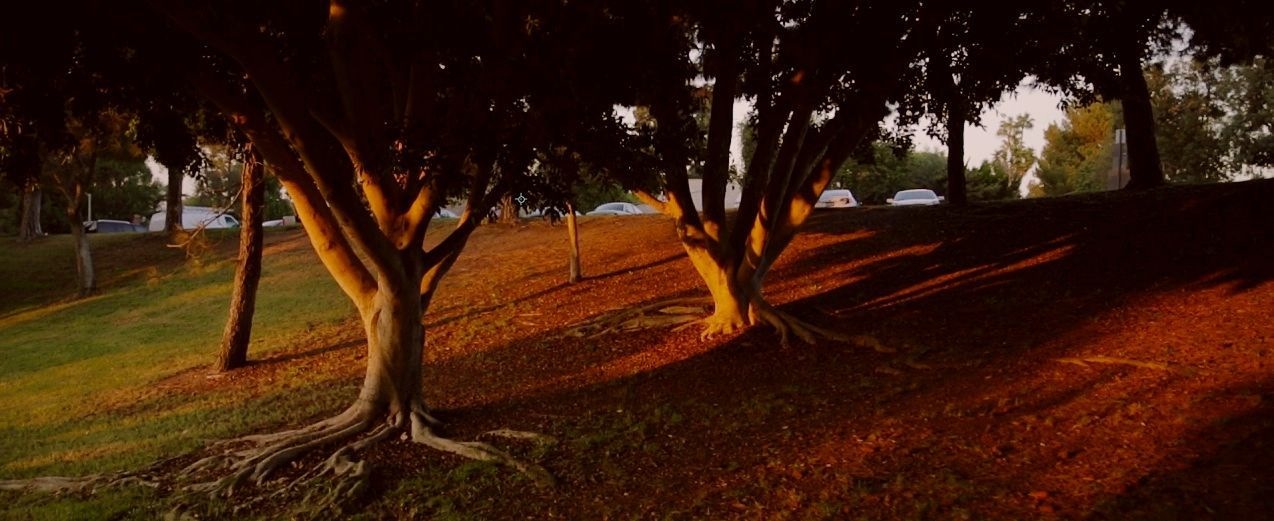 Step 1
Use Words
“All Scripture is God-breathed and 
is useful for teaching, rebuking, correcting and training in righteousness” —2 Timothy 3:16
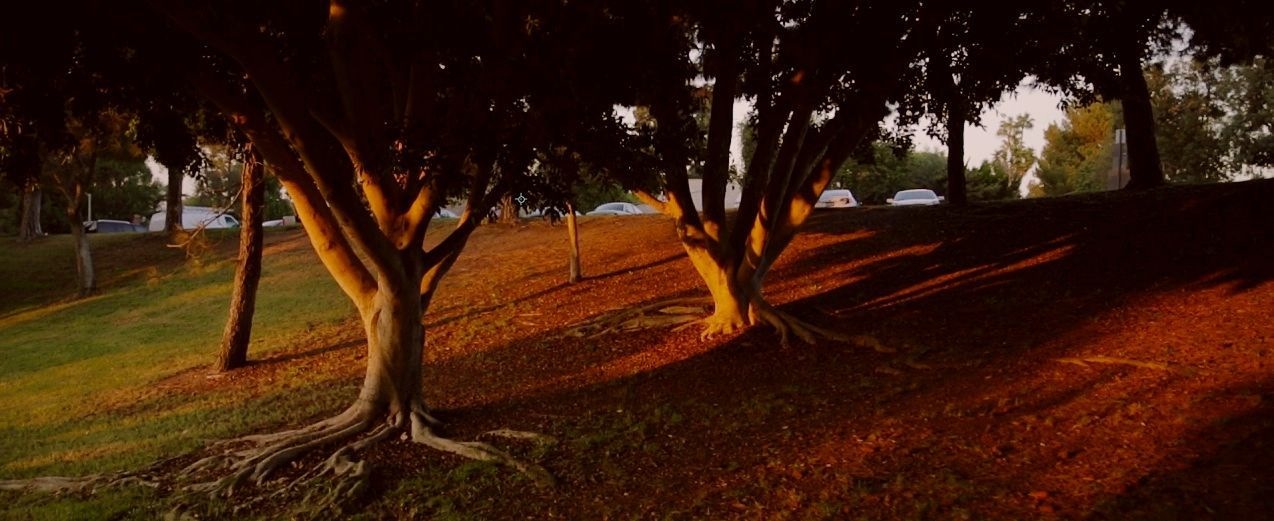 Step 2
A Break
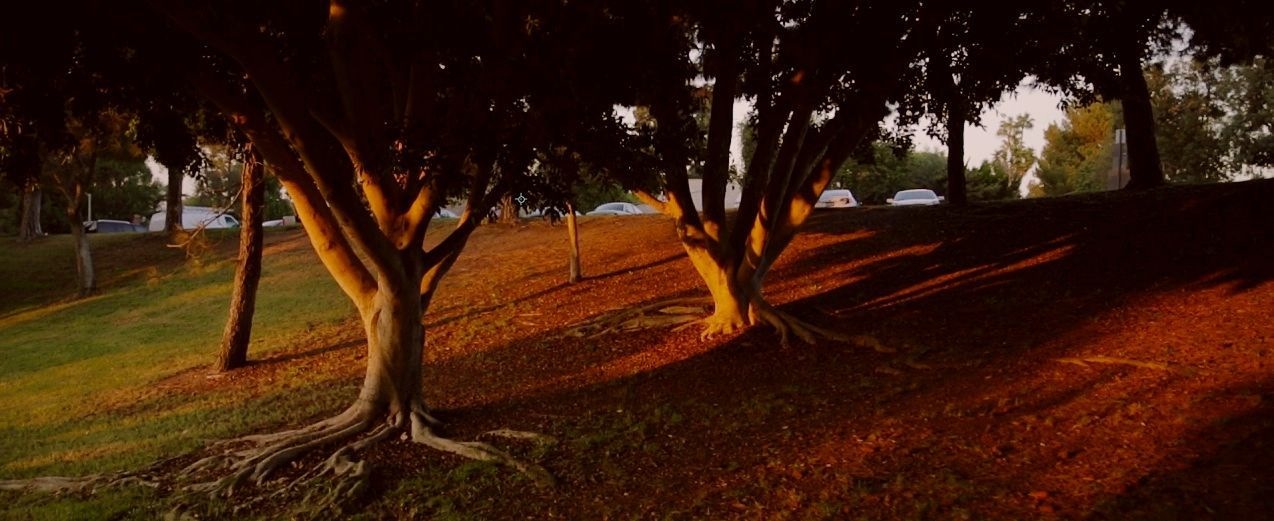 REPENTANCE—
A Change of Heart
Stop fighting, calm down, and
be willing to talk about the problem
Acknowledge wrong-doing
Recognize that there’s a better way
Commit to doing right
Feel sorrow for wrong-doing
Have a desire to do what’s right
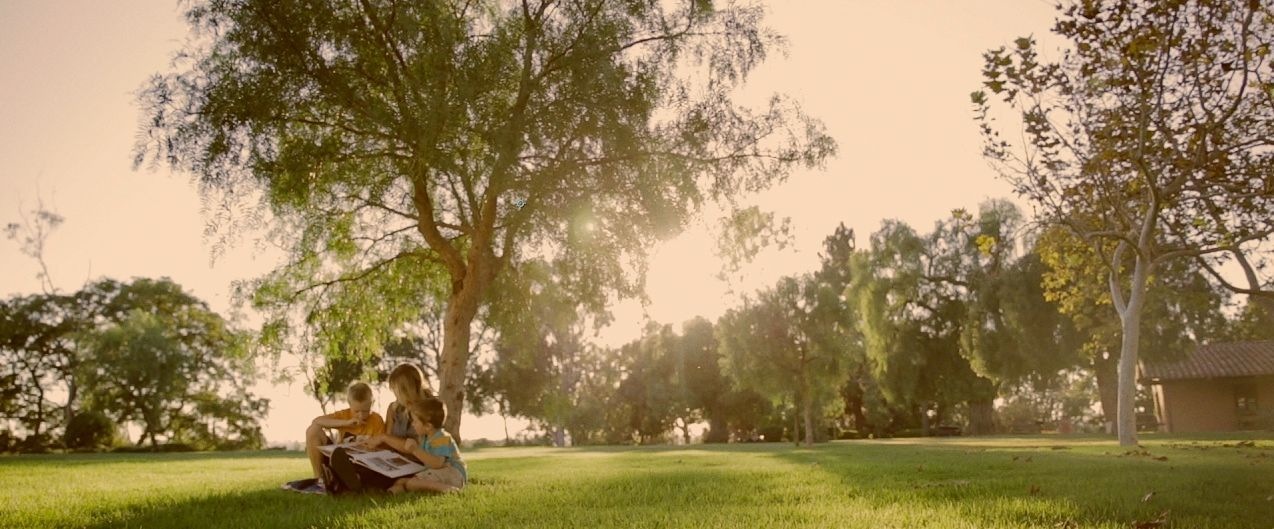 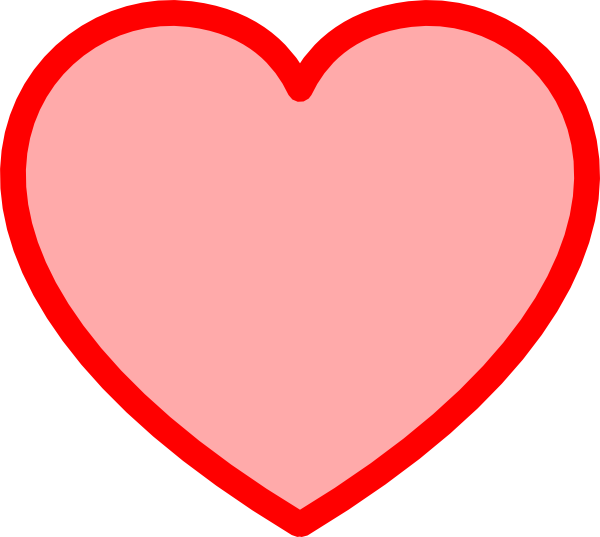 Transfer 
Responsibility
to the Child
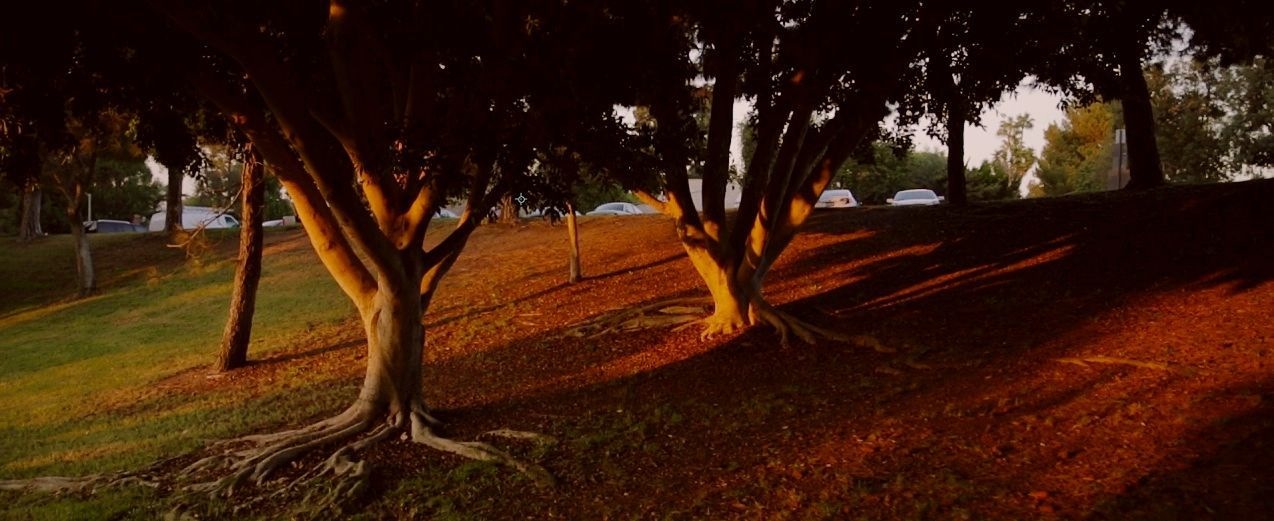 3
Three Distinctives
Make the Break Work:
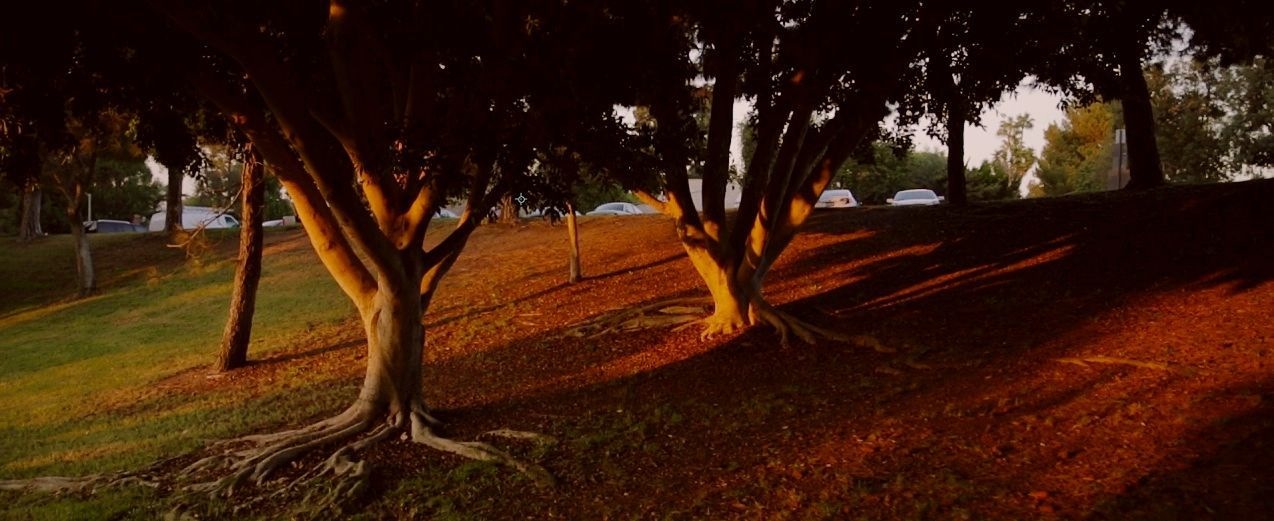 3
Three Distinctives
Make the Break Work:

  The child is sent on a 
mission to change the heart
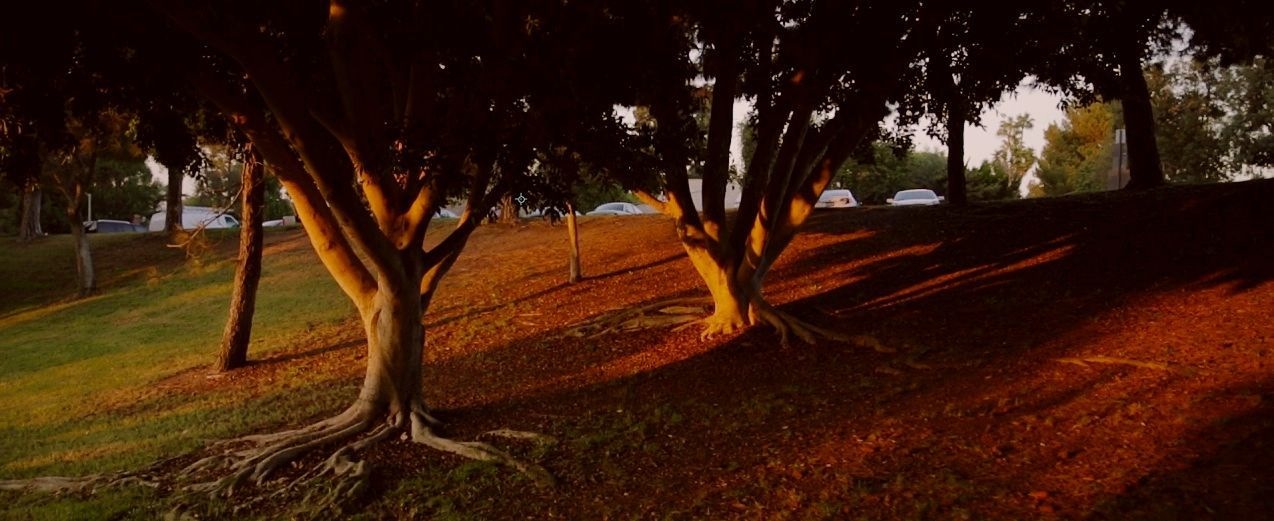 3
Three Distinctives
Make the Break Work:

  The child is sent on a 
mission to change the heart

  The child helps determine the
length of time spent in the Break
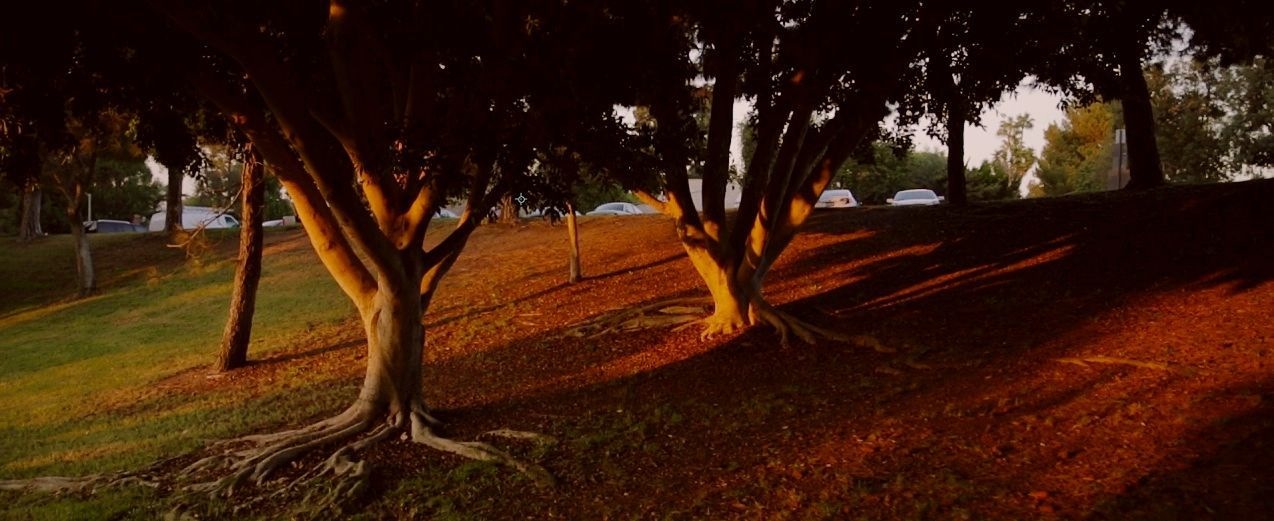 3
Three Distinctives
Make the Break Work:

  The child is sent on a 
mission to change the heart

  The child helps determine the
length of time spent in the Break

  The motivation to come out of the
Break is that the child is missing
out on the benefits of family life
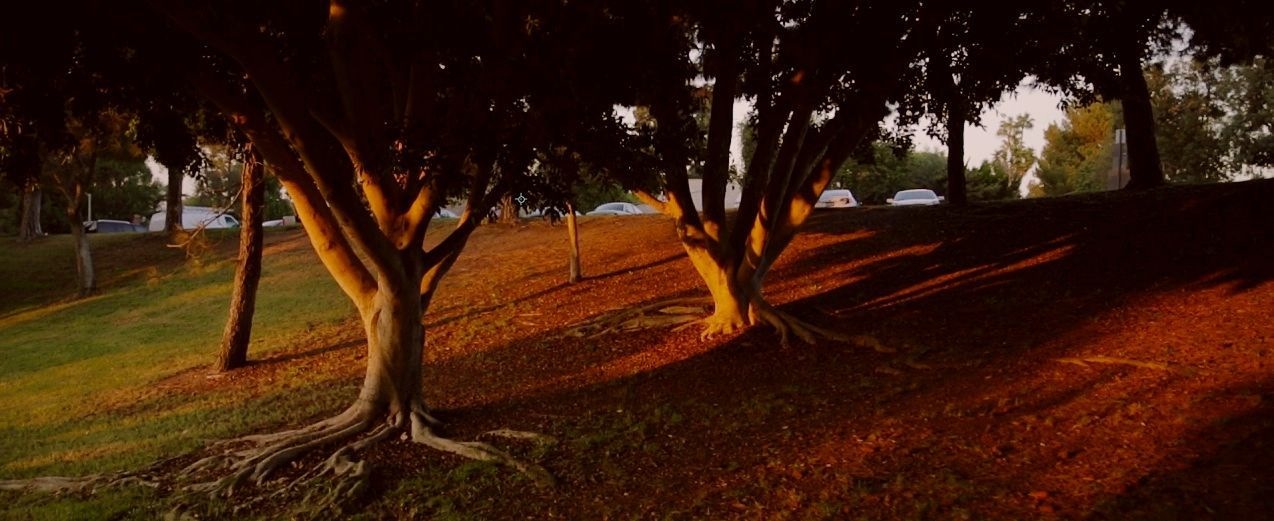 PRACTICAL QUESTIONS	
But You Don’t Know
My Kids
My child who goes to a Break but has 
a tantrum while there.
My child follows me around the house
and refuses to go to the Break.
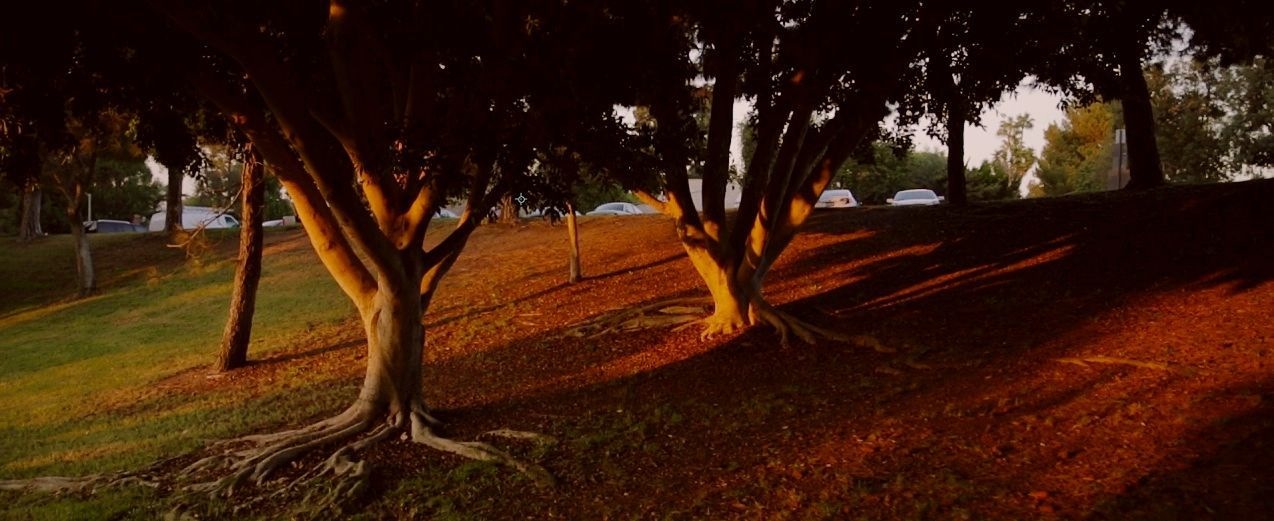 Step 2
A Break
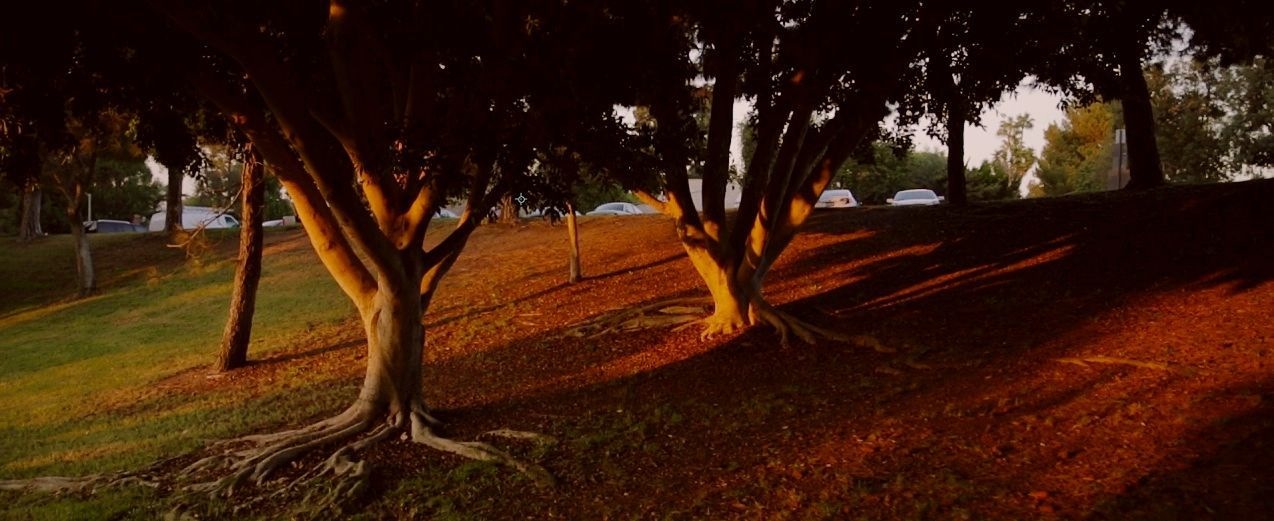 What About 
Consequences?
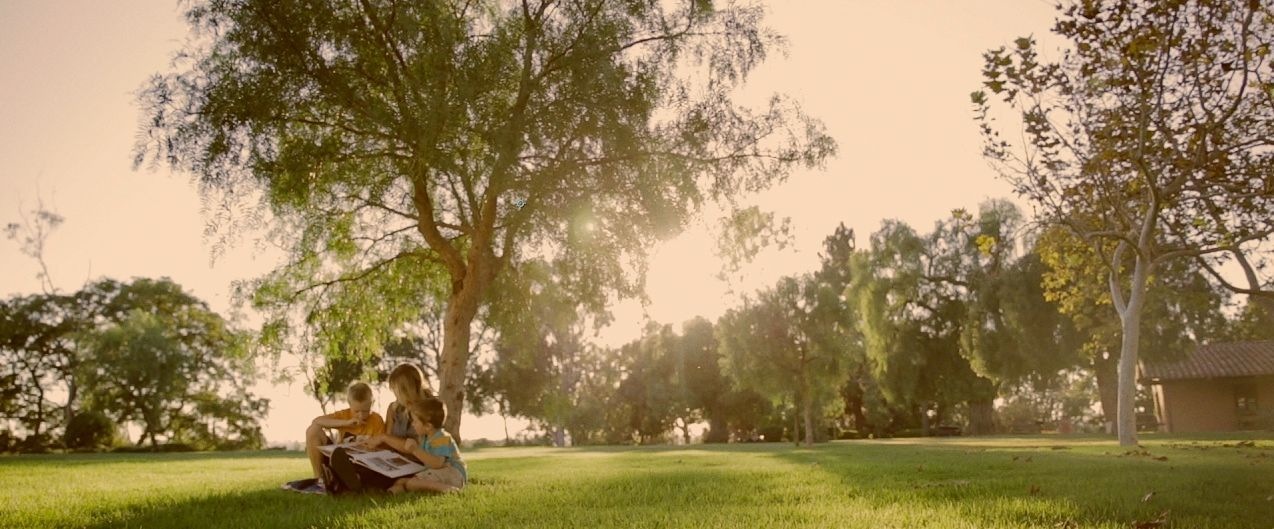 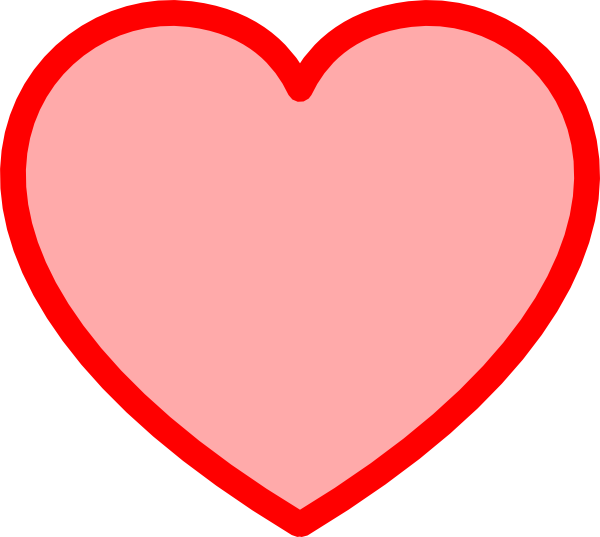 Use a Map Mentality as Your
Strategy
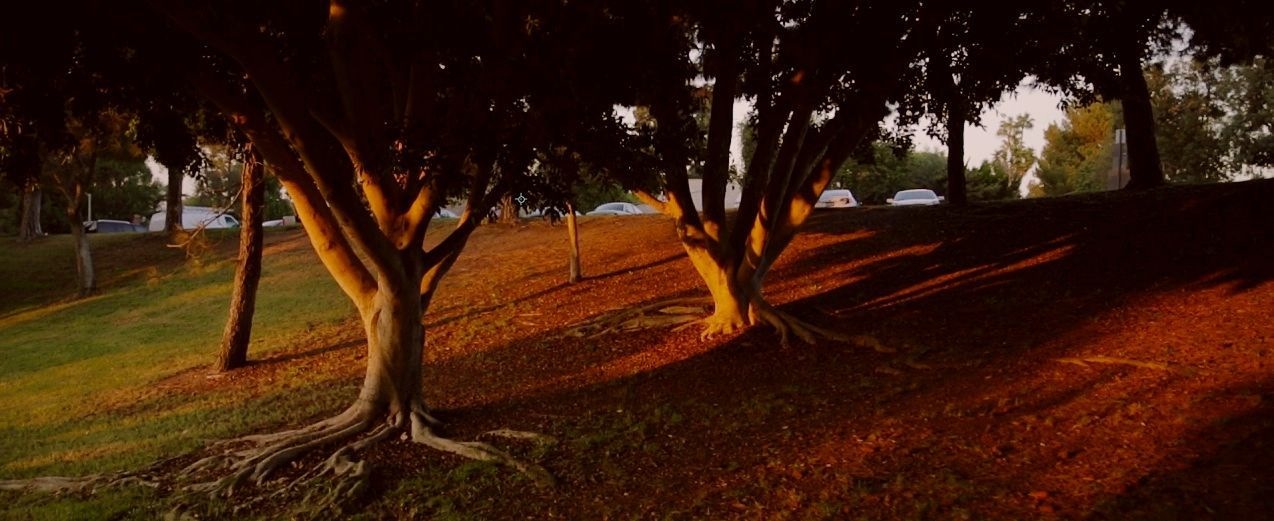 1 • Natural 
Consequences
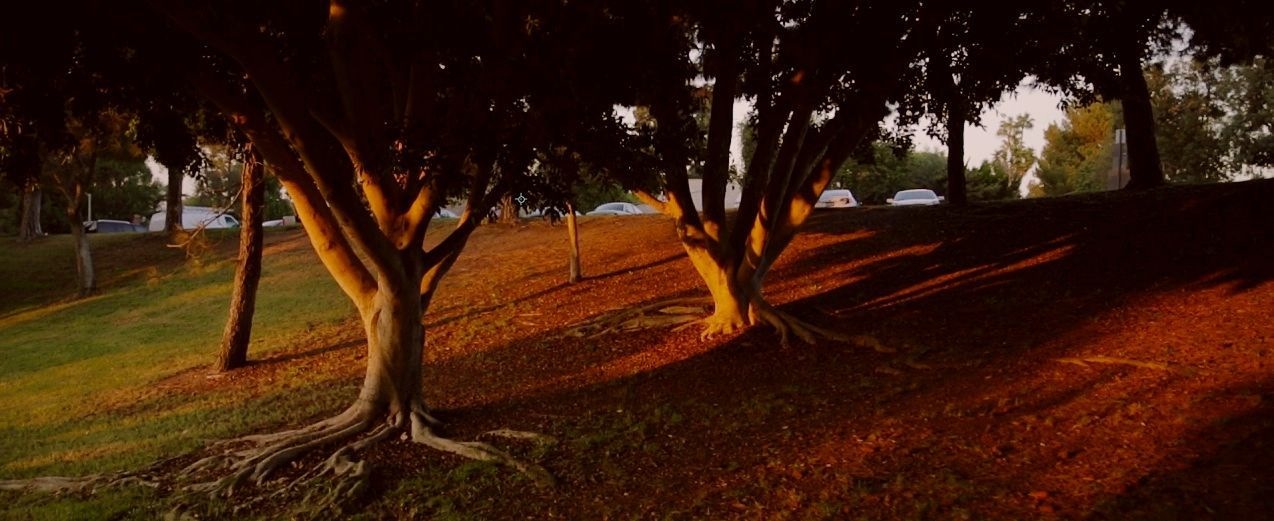 2 • Logical 
Consequences
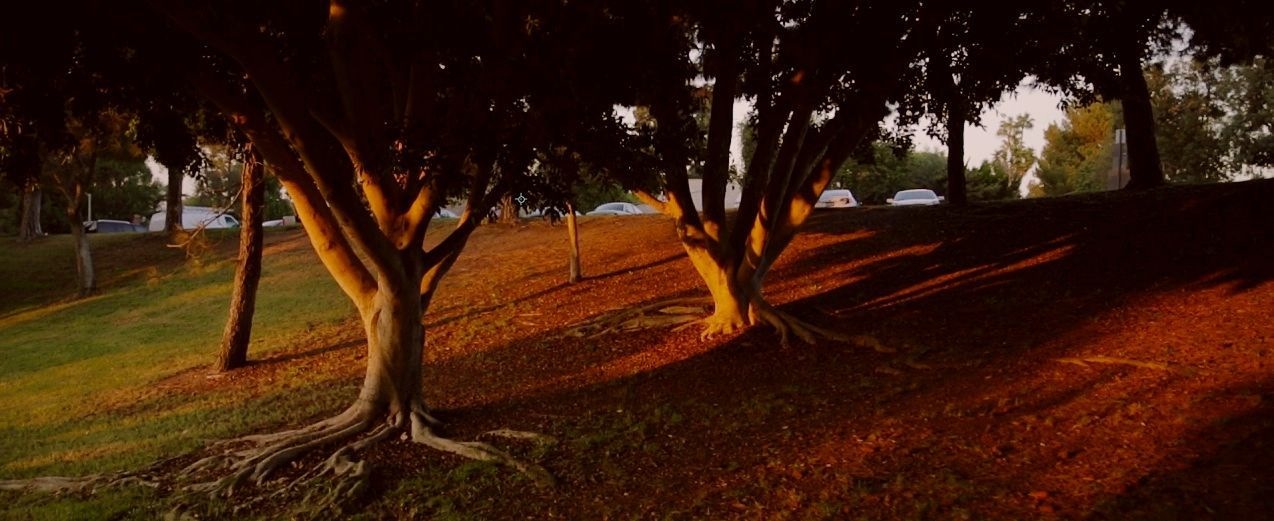 3 • Restricting 
Freedom
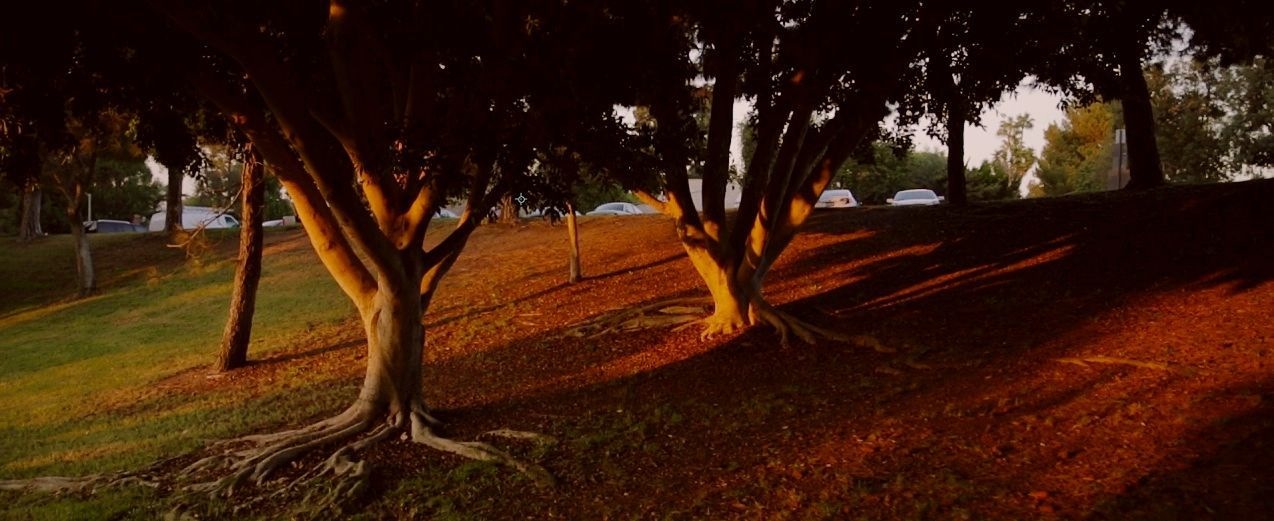 4 • More Parental 
Control
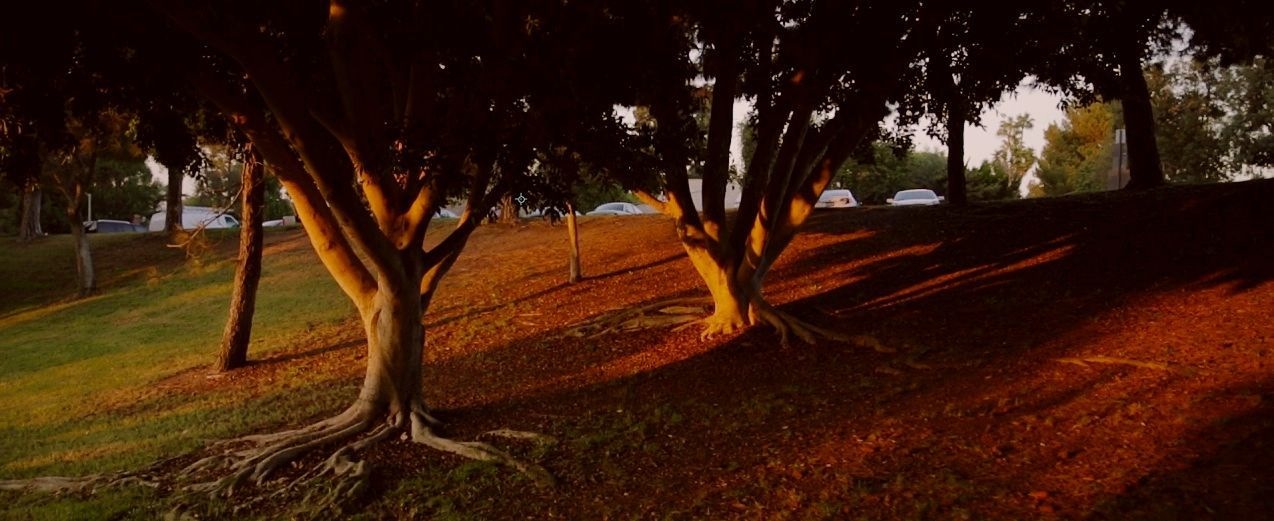 5 • Spanking
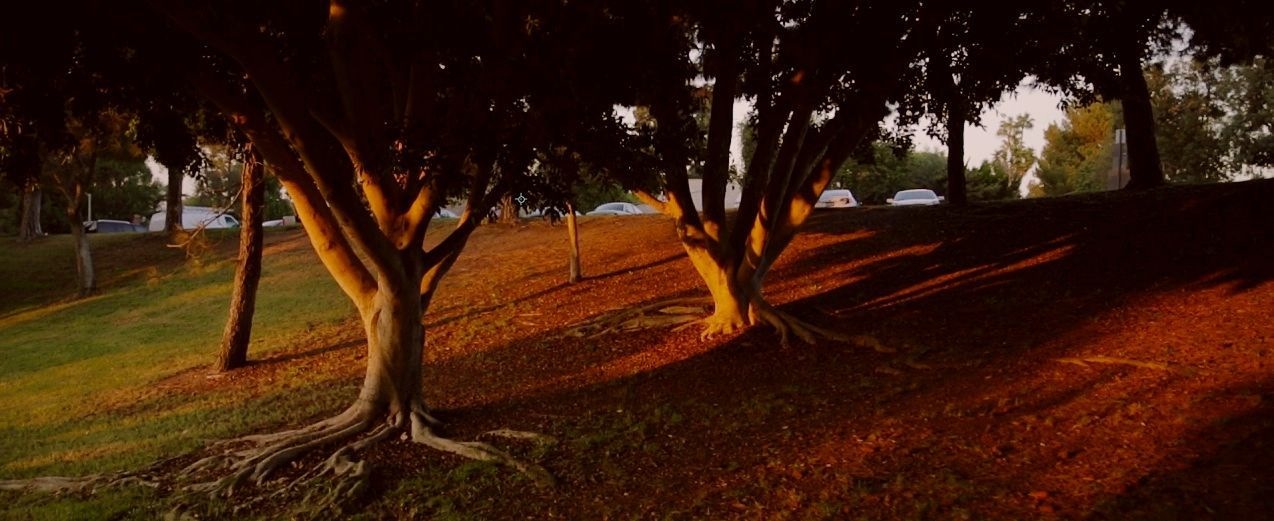 6 • Other Leaders 
and Authorities
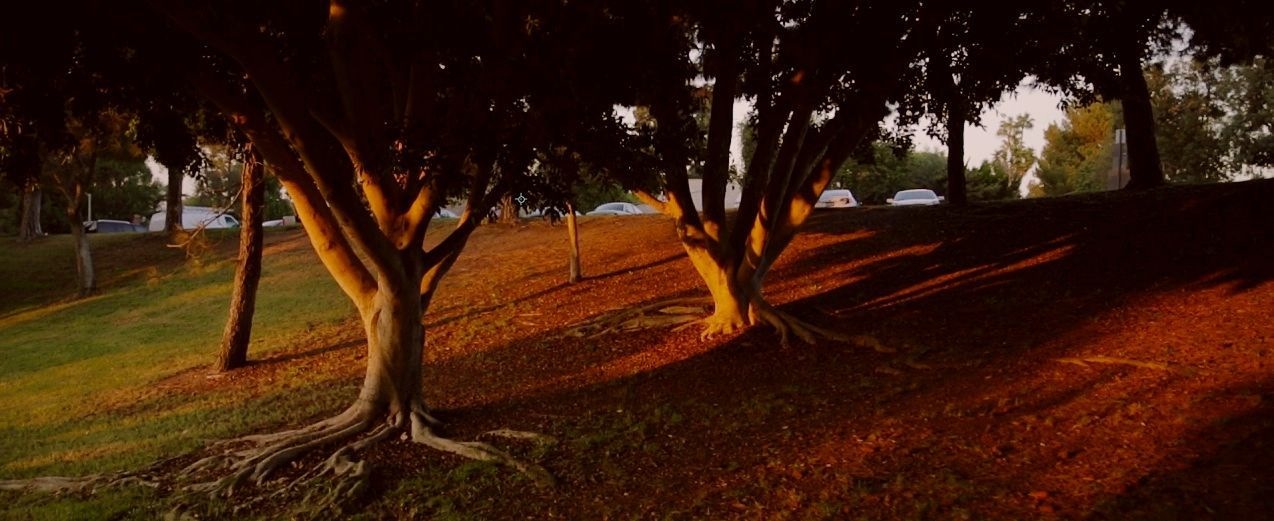 7 • Positive Side
of the Toolbox—
Training
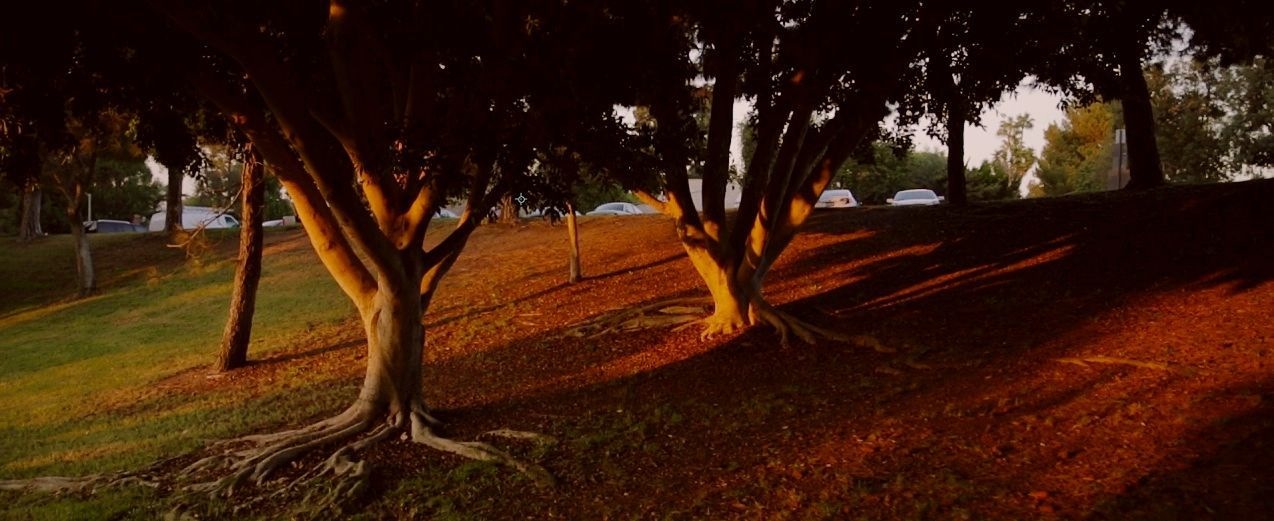 Conference Special
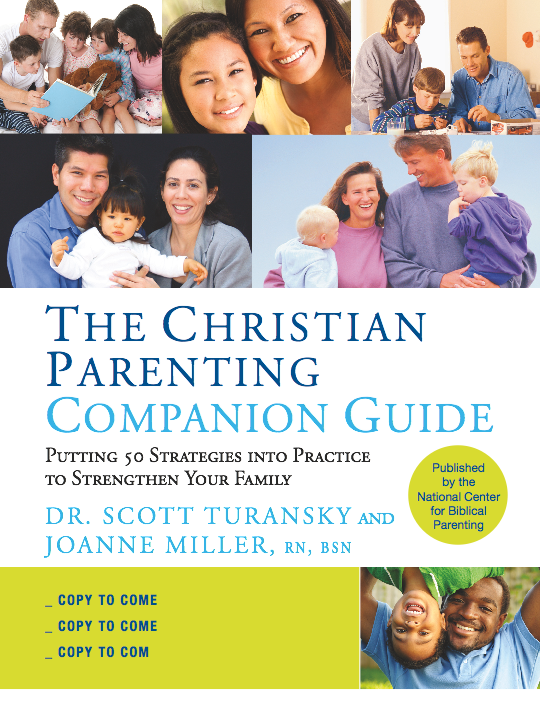 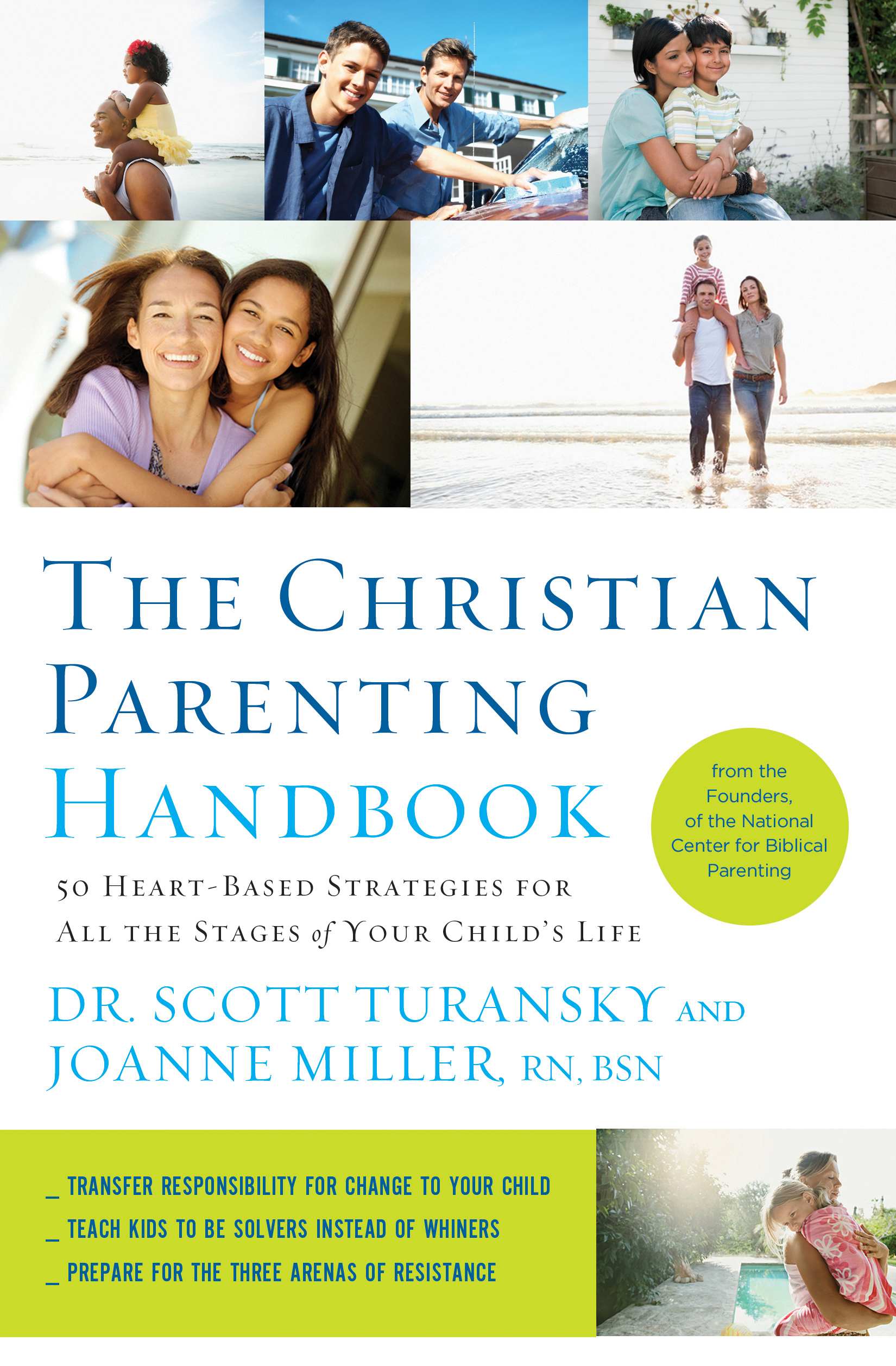 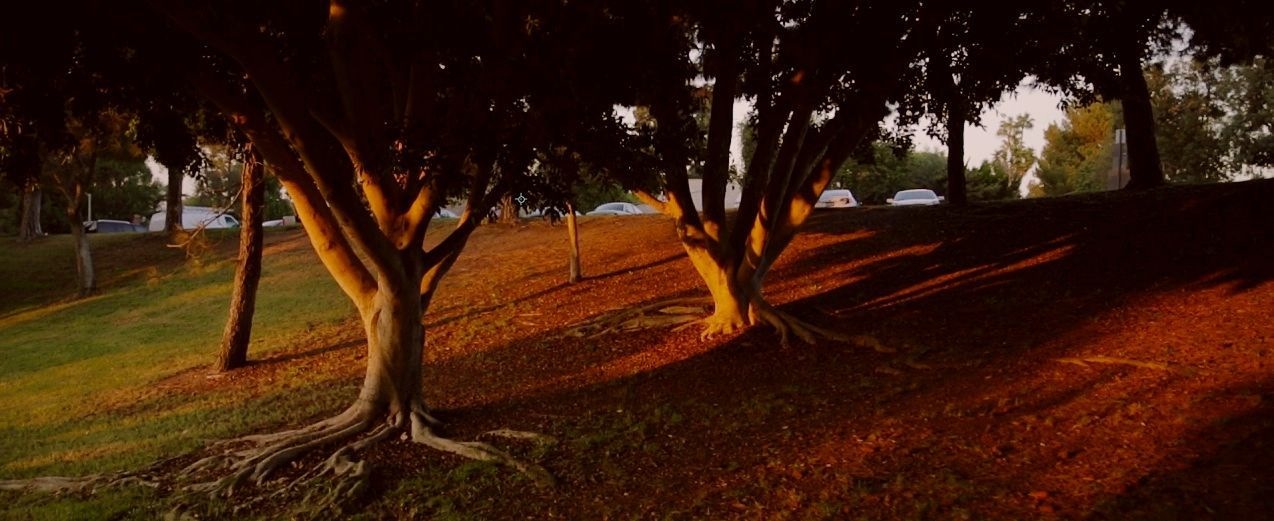 4 Book Special
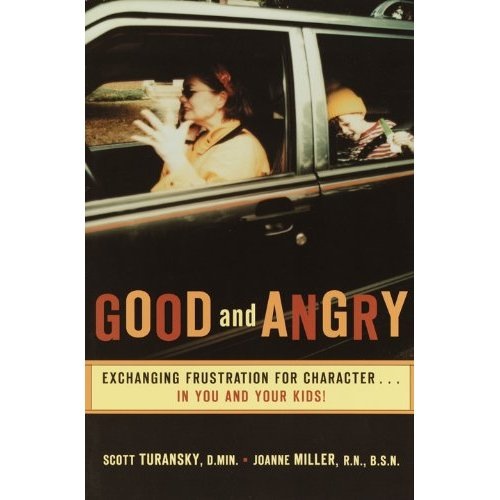 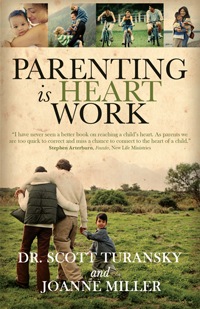 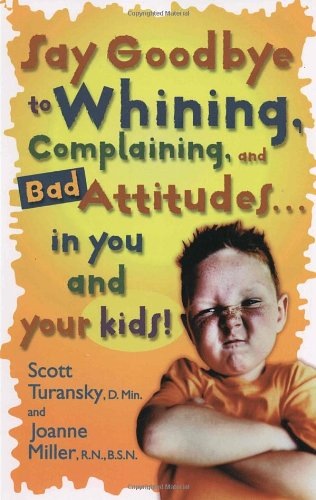 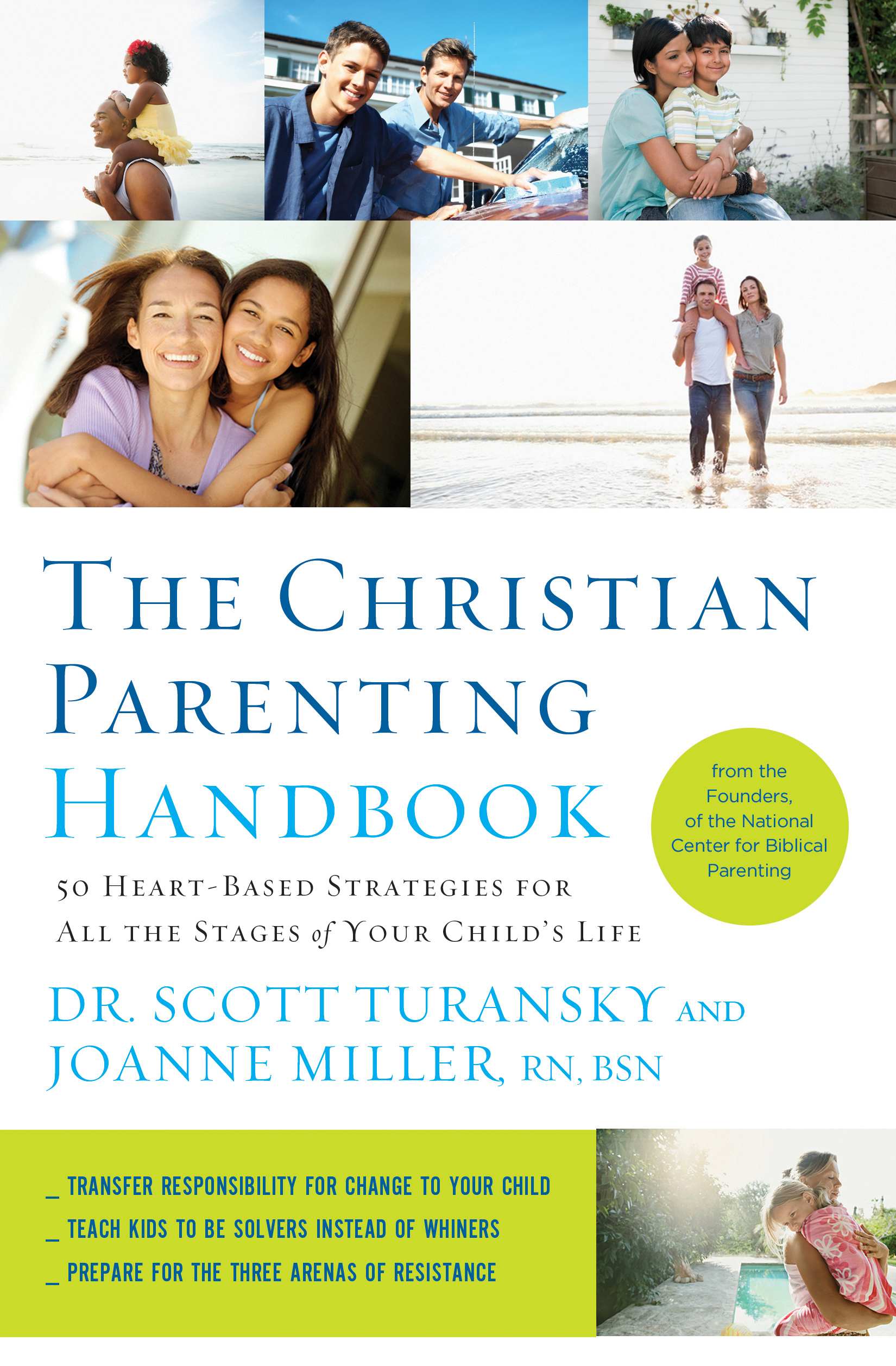 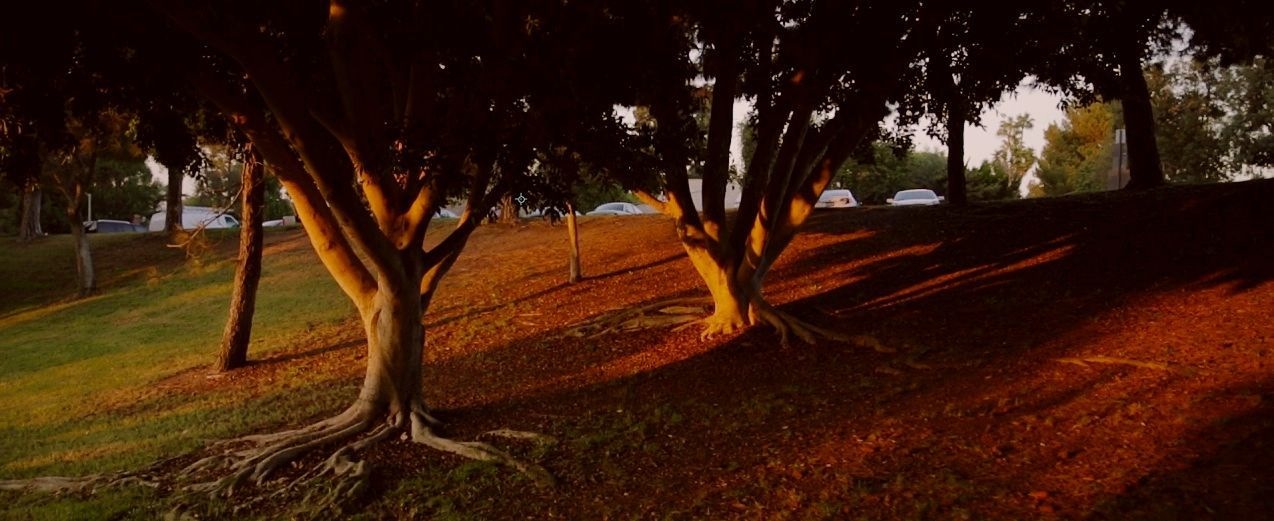 I Want it All Special
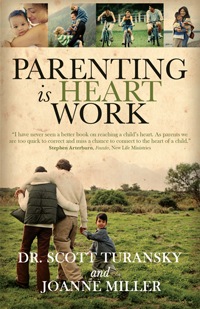 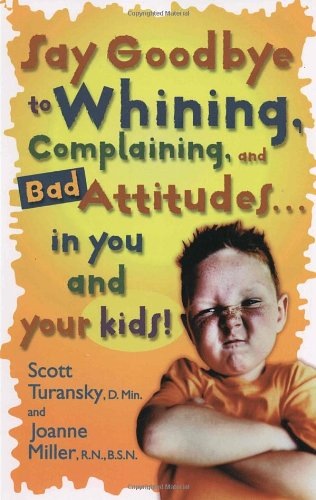 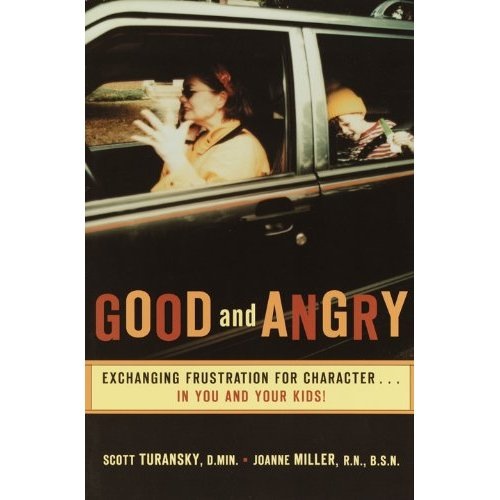 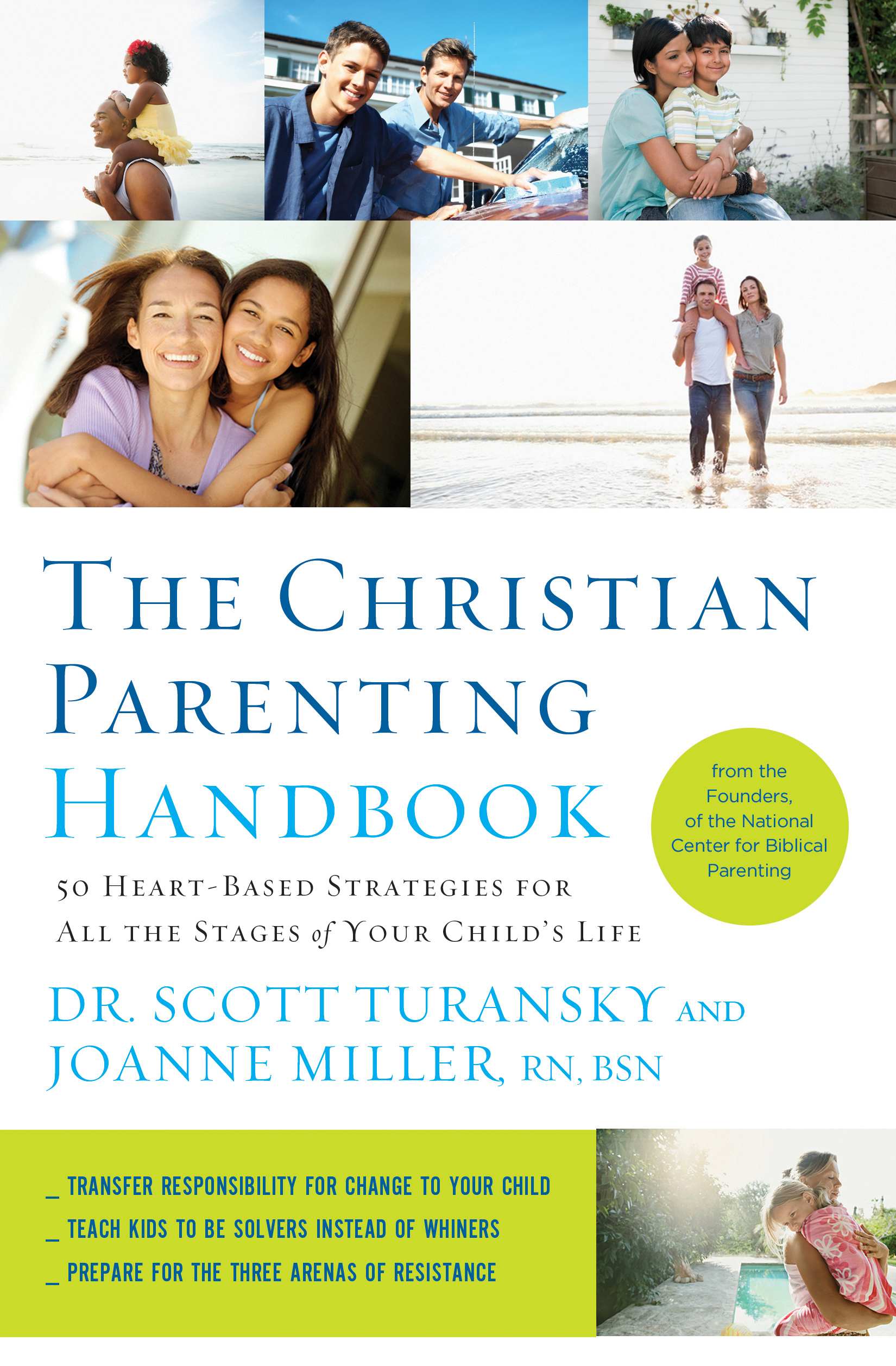 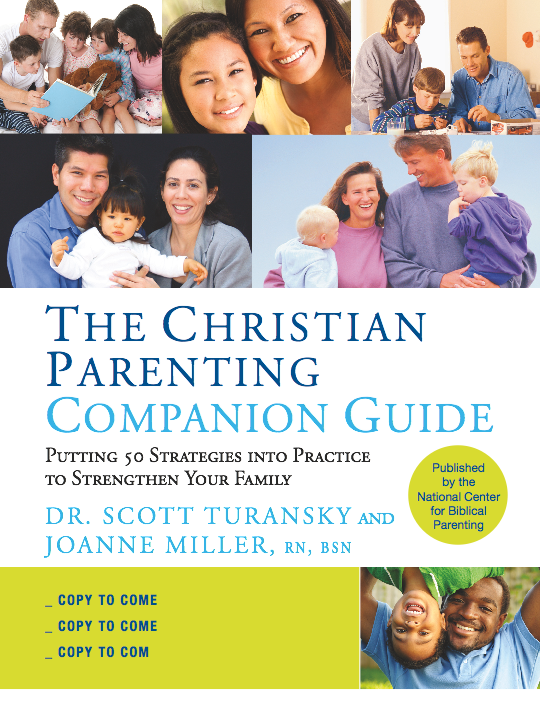 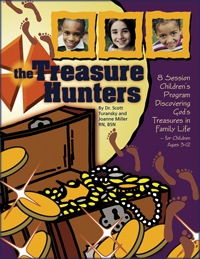 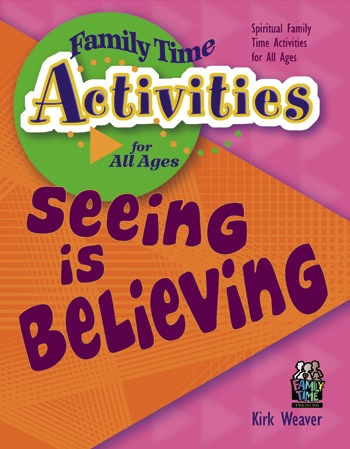 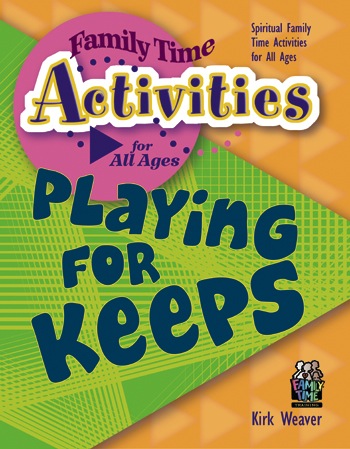 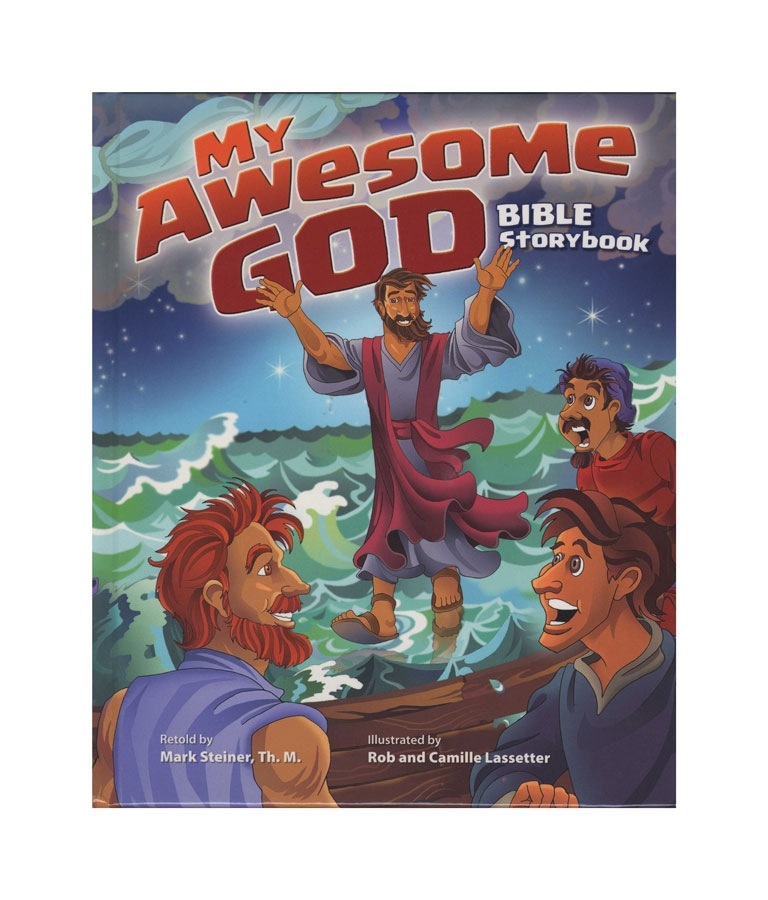 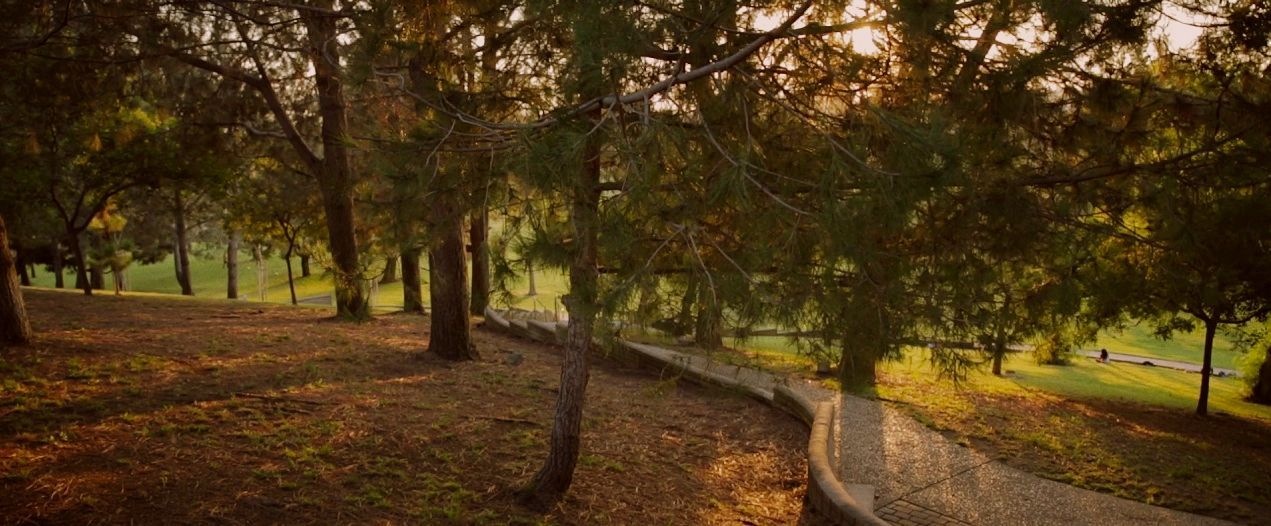 Don’t Miss Session 3
Ending Discipline Times
with Impact
1:10 pm starting with Q&A
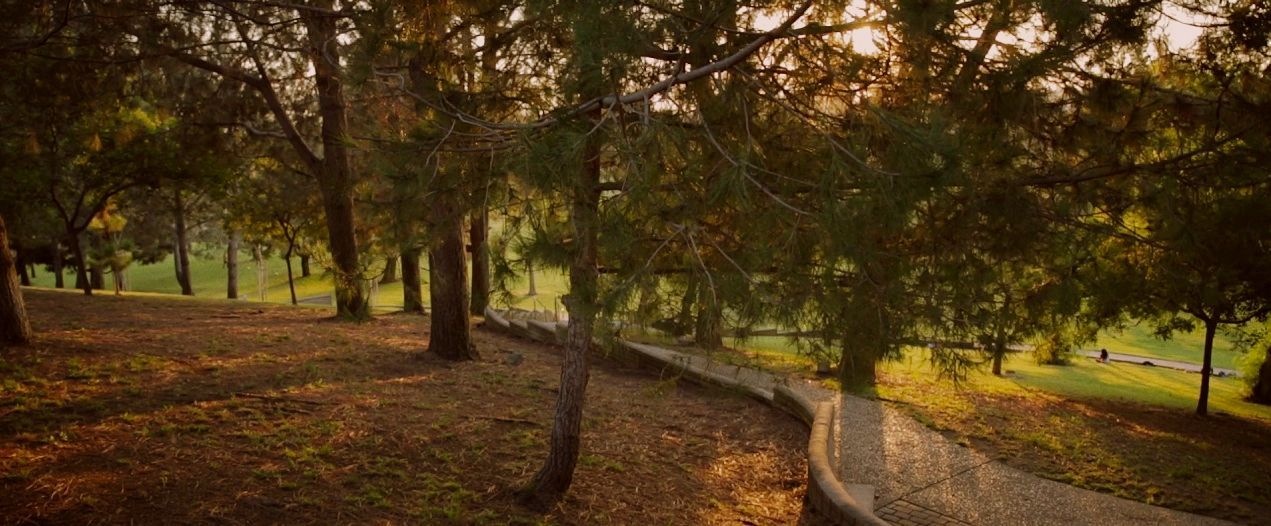 Session 3
Ending Discipline Times
with Impact
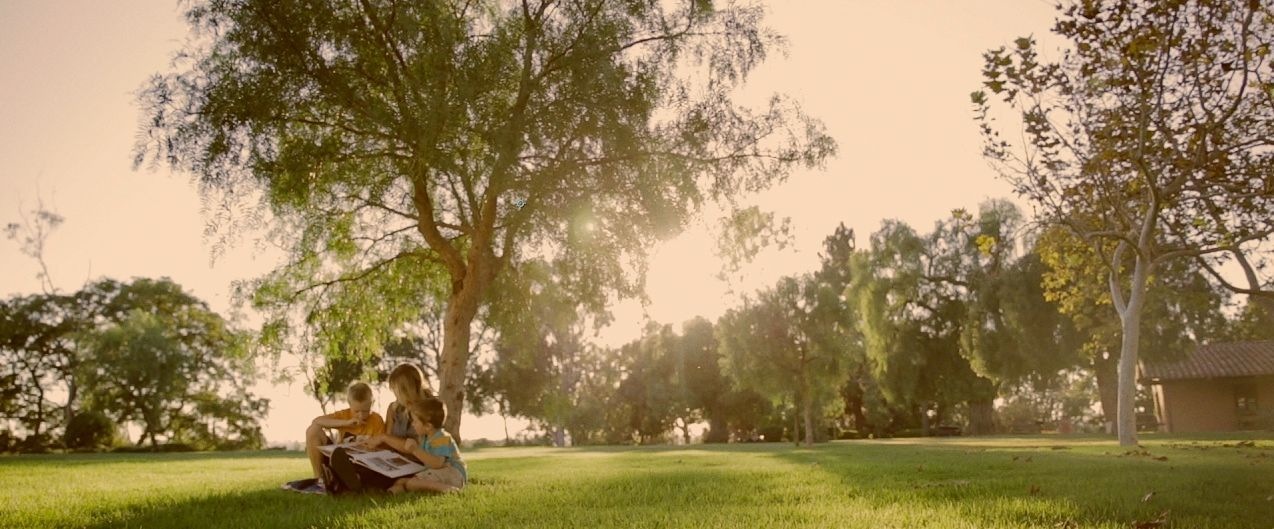 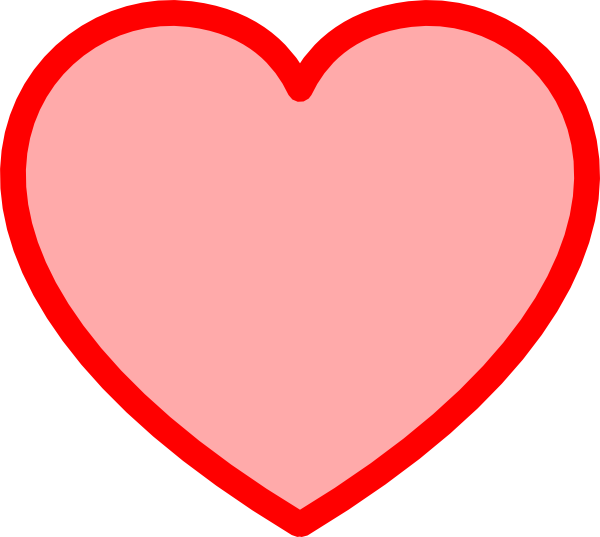 Discipline Is
More Valuable
Than Punishment
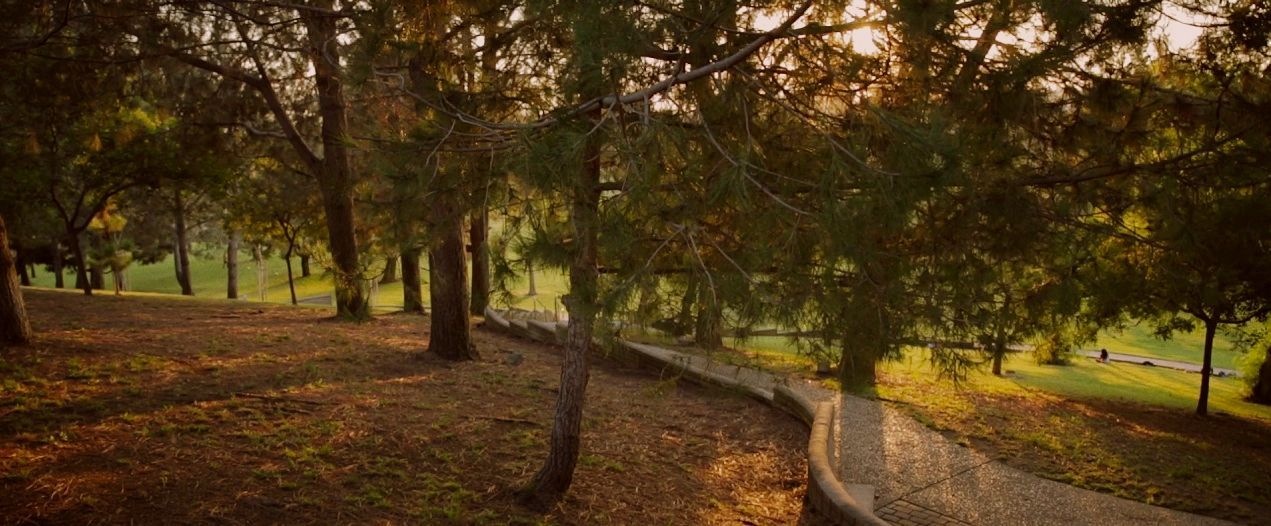 A Positive Conclusion
is a discussion you have with
your child after the consequence
to clarify the offense, make a
plan for next time, and offer
encouragement to do the
right thing.
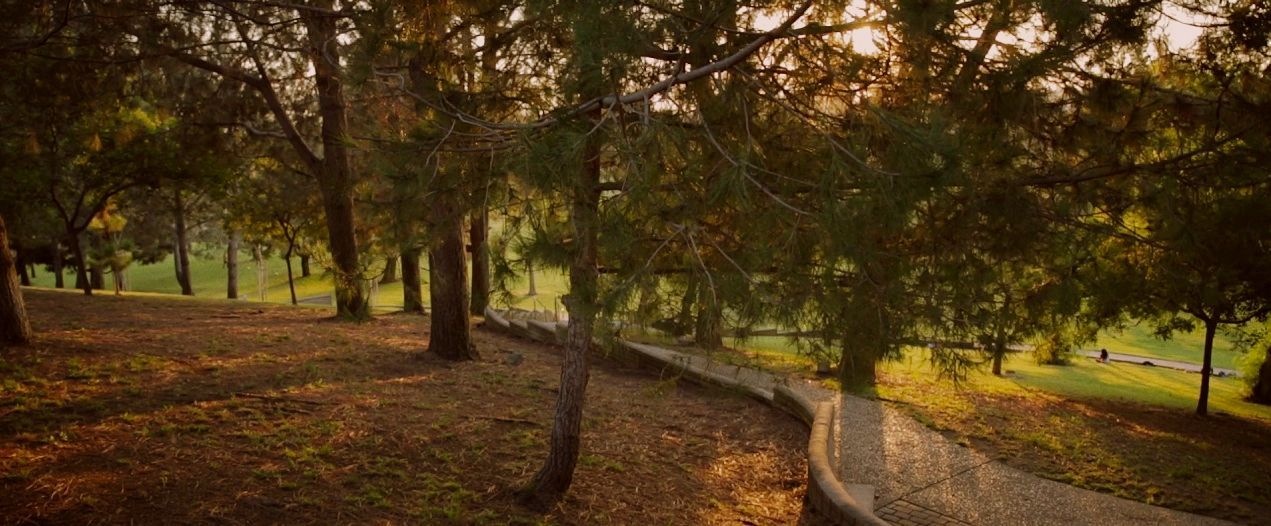 Question 1:
“What did you do wrong?”
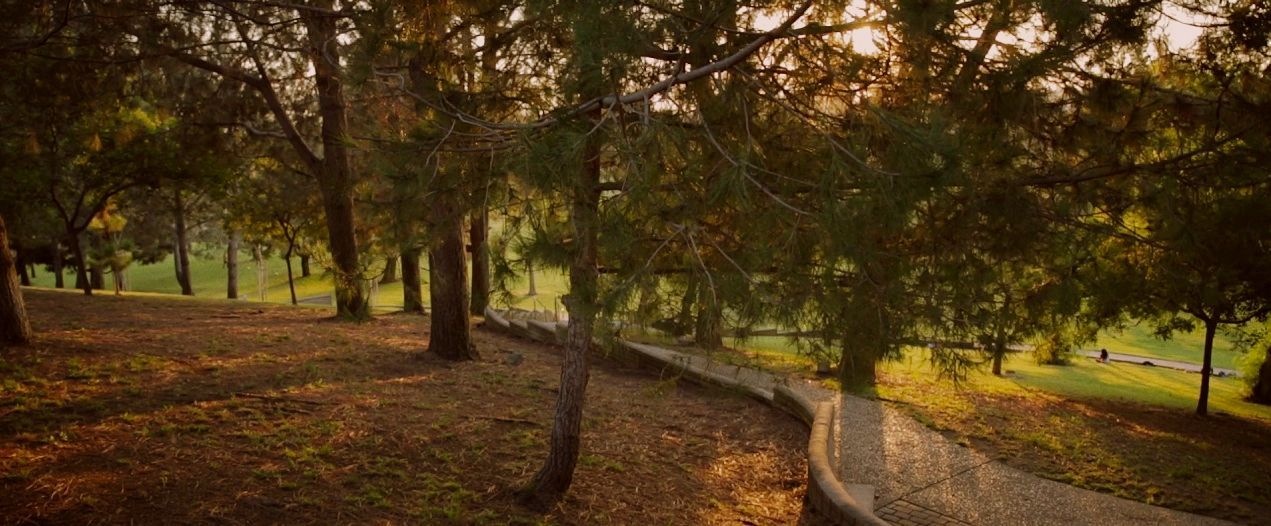 Confession
is a spiritual issue, and it’s
learned in the Positive
Conclusion.
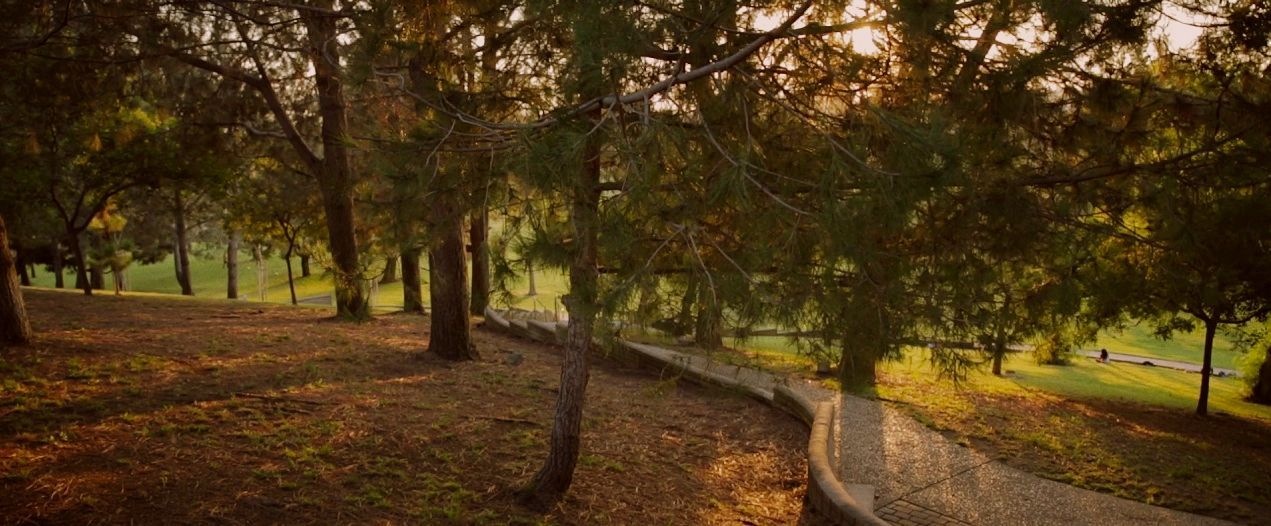 Question 2:
“Why was that wrong?”
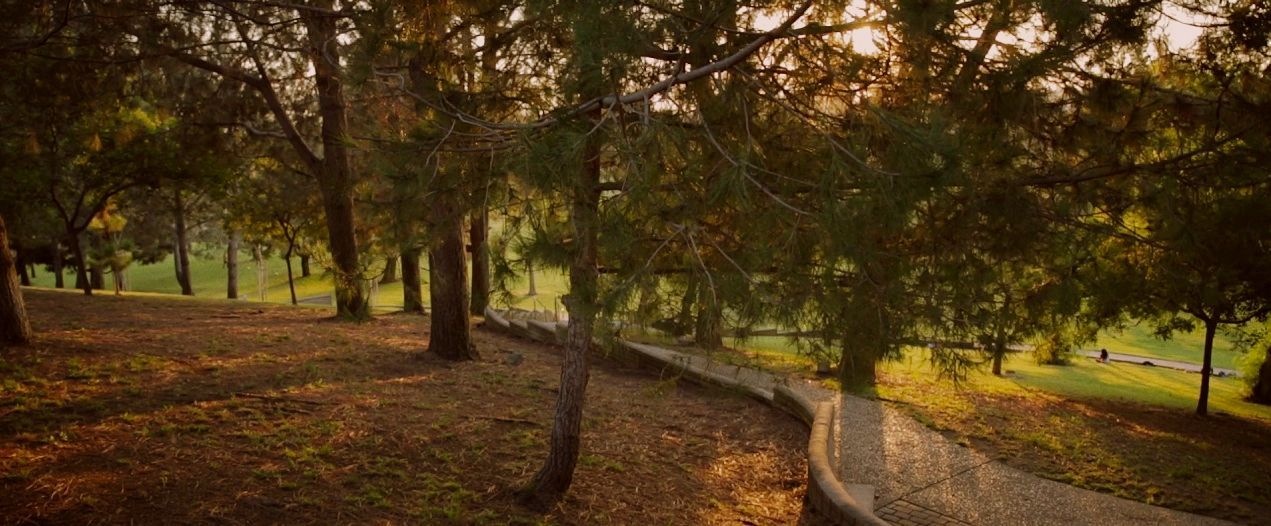 Question 3:
“What are you going to do
differently next time?”
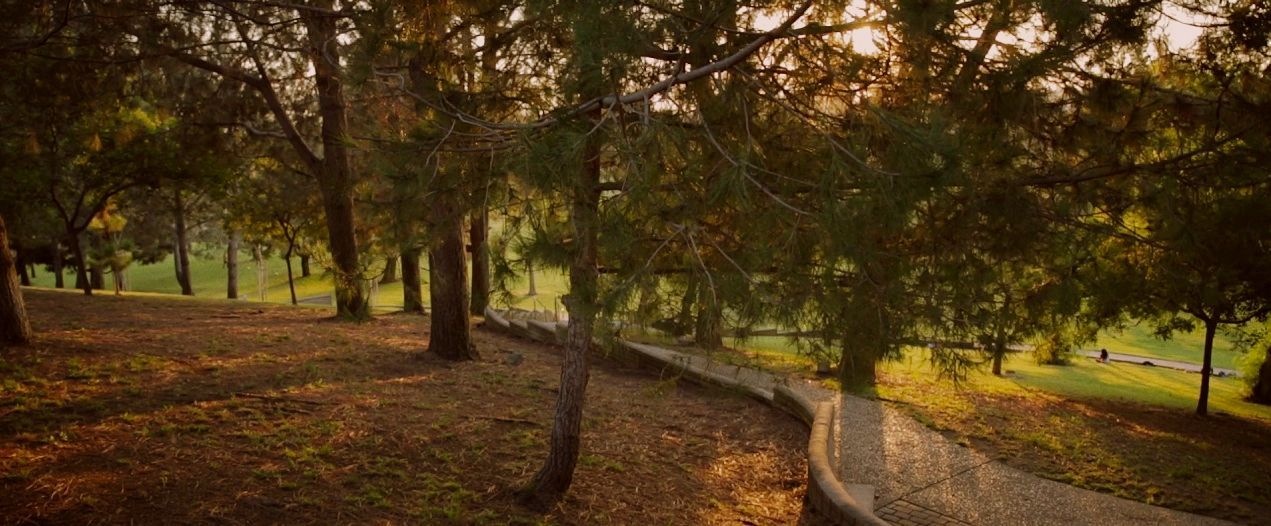 A Statement:
“OK, go ahead and try again.”
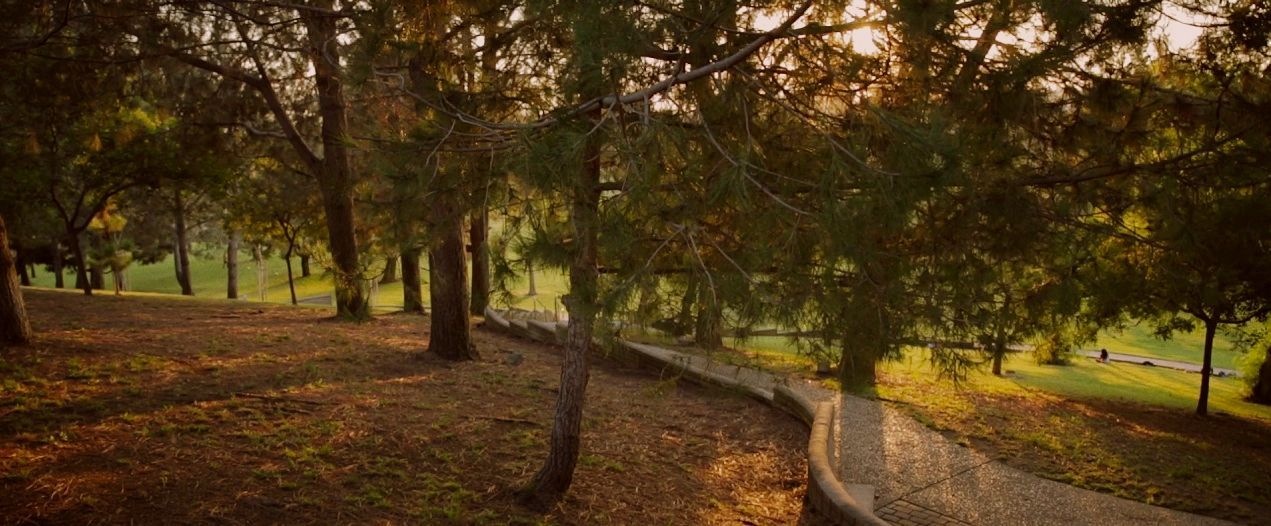 The 
Positive Conclusion 
is an Adult Skill
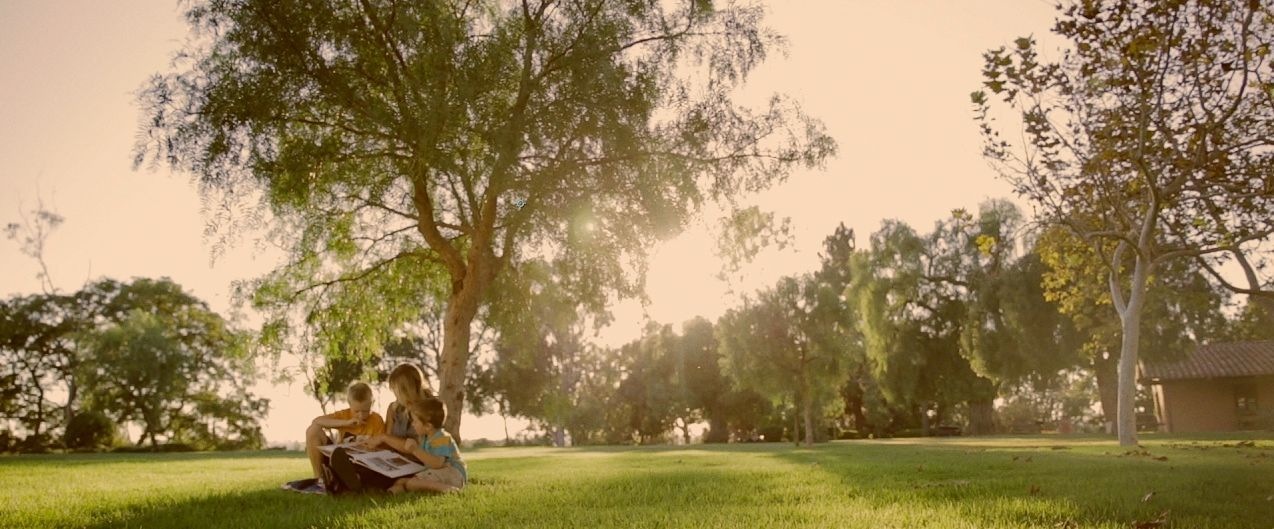 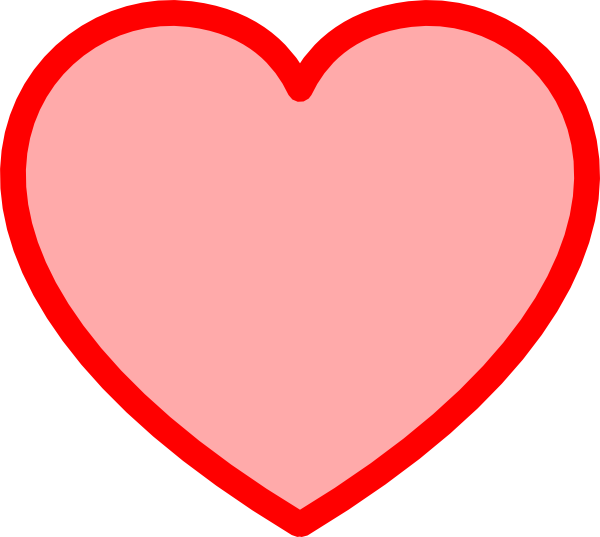 There’s
Always 
Hope!
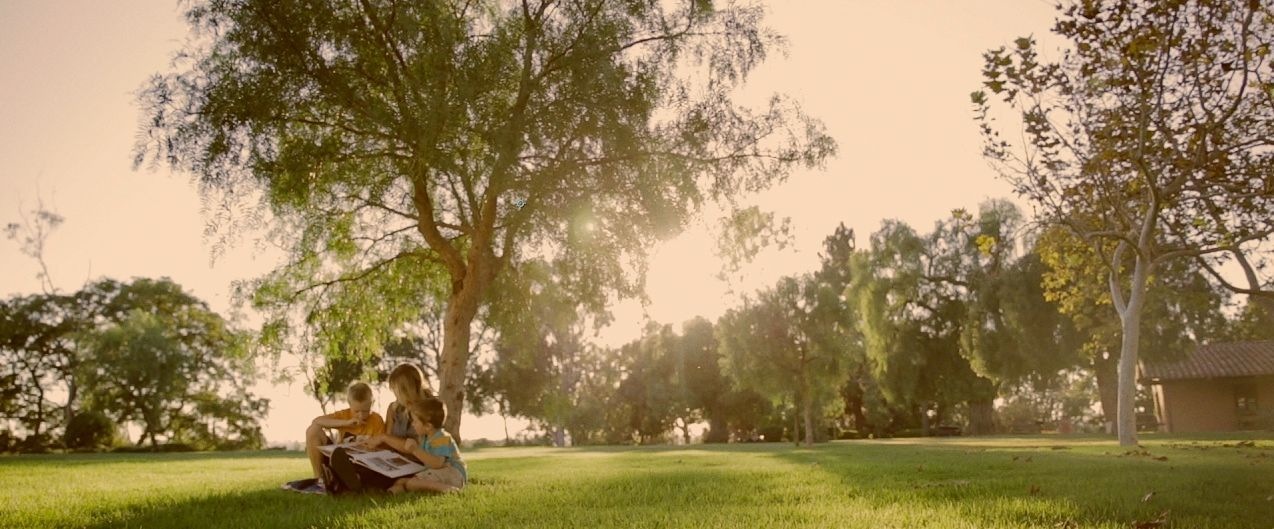 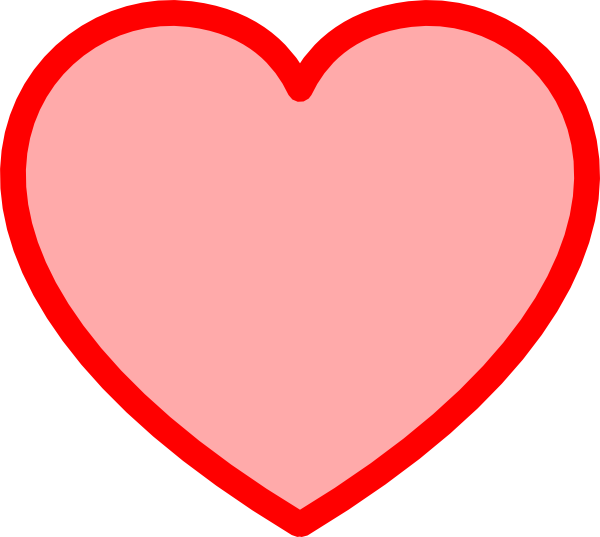 Most Importantly
Invite Jesus 
Into Your 
Life
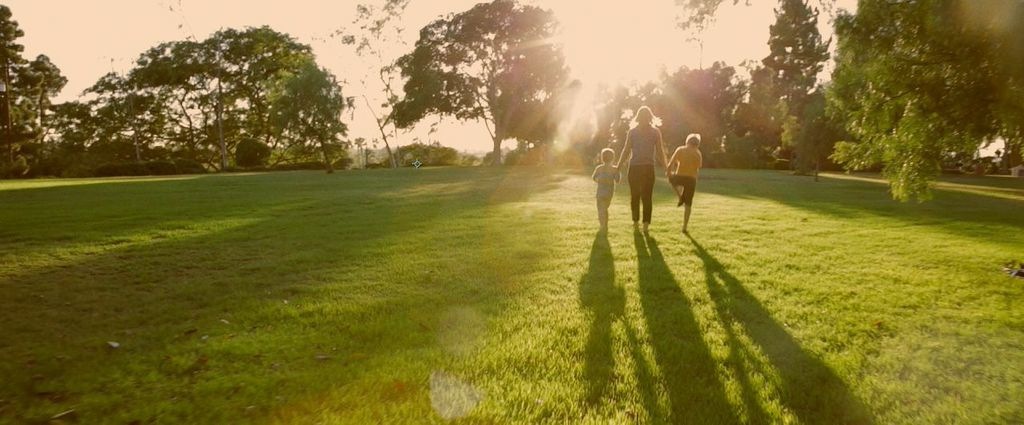 Cooperation,
Consequences,
and Keeping Your Sanity

Dr. Scott Turansky and Joanne Miller, RN, BSN